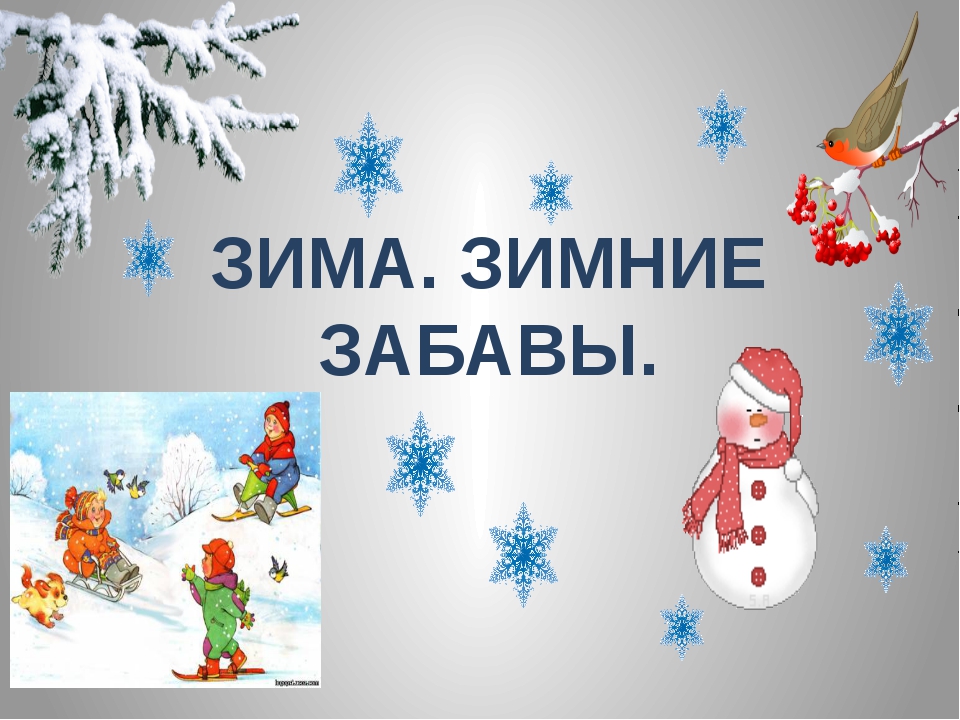 МБДОУ ВЦРР д/с2  Проект « Зима. Зимние забавы»группа  № 10 «Теремок»
Подготовили воспитатели: Эпатова Е.Н Мамедова А.Д
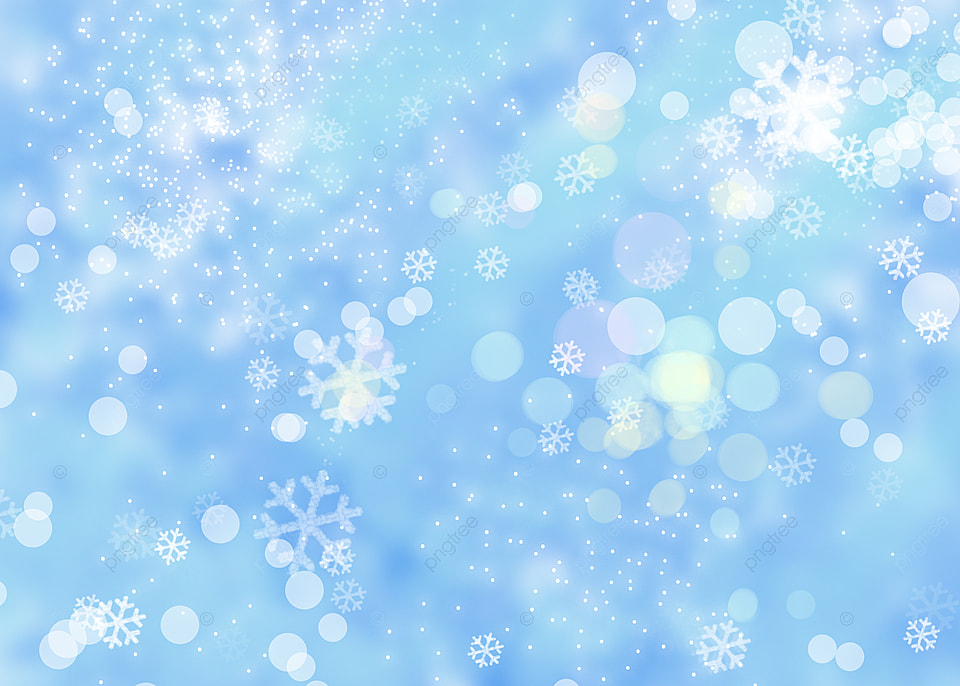 Цели: зима – отличное время года для организации активного отдыха детей и возможность от души принять участие в разнообразных играх и забавах.
     

Задачи: организовать интересную, разнообразную деятельность детей на прогулке. 
Вызвать у детей положительные эмоции, доброе, жизнерадостное настроение. 
Воспитывать спокойное и непринужденное взаимопонимание. 
Научить ценить дары волшебницы – зимы.
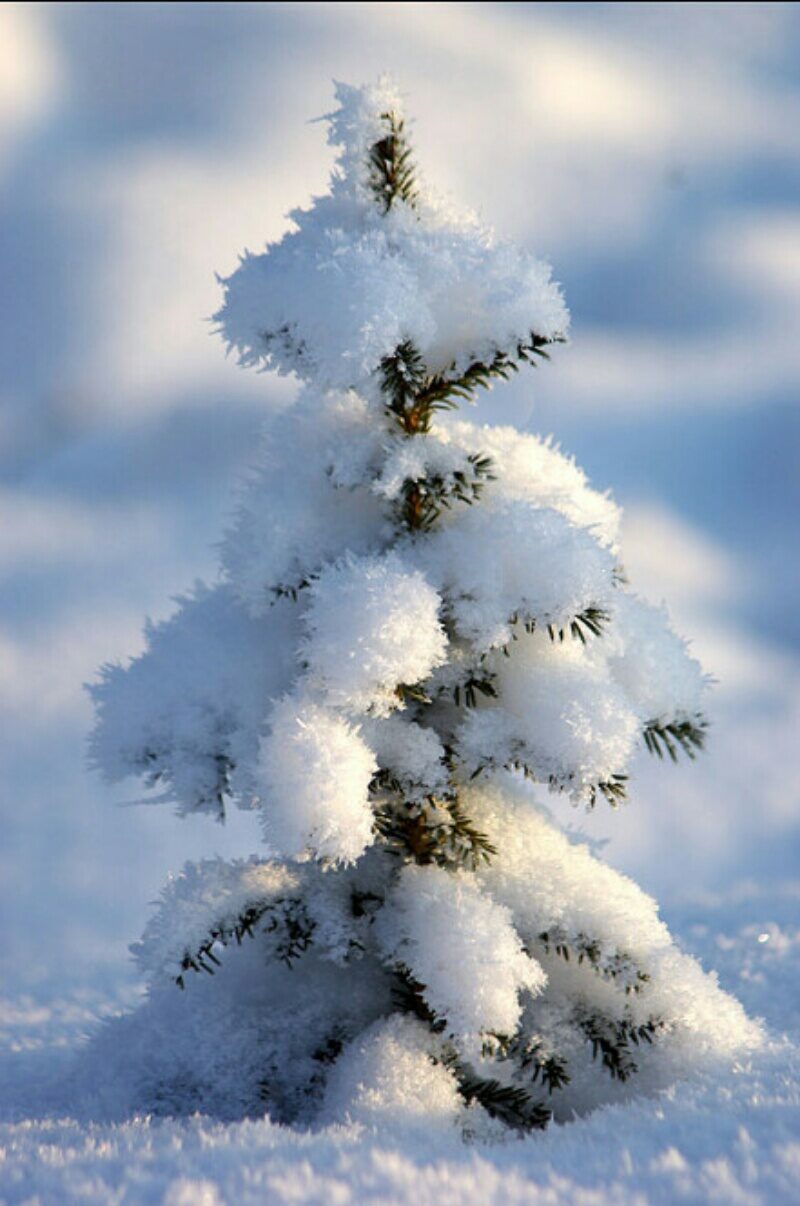 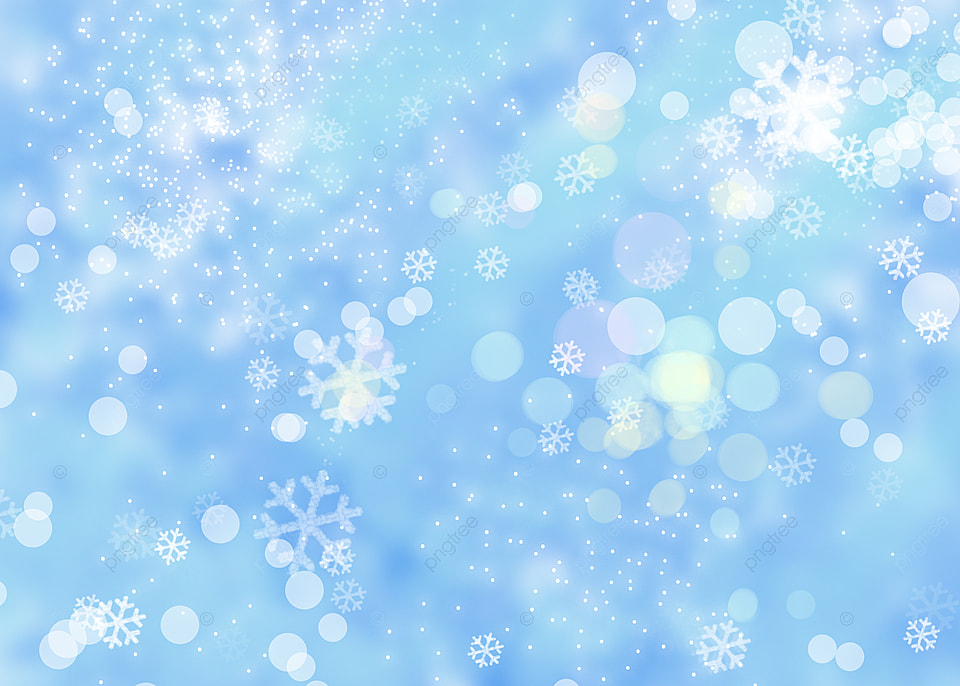 Зима с ее вьюгами и морозами – только на первый взгляд суровое время года.Солнечный денек манит, зовет на улицу даже домоседов.У ребятишек в это время развлечений хоть отбавляй. Дети катаются на санках, коньках, лыжах.А эта увлекательная игра в снежки, которые превращаются в метательные снаряды. И здесь пригодится ловкость, меткость и изворотливость.Можно рисовать на снегу, строить различные постройки. Можно ходить друг за другом след в след. Или искать клад, зарытый в снег.И какая зима без снежных горок. Аж дух захватывает, когда летишь вниз на санках или лыжах.Обычную прогулку или катание с горки можно сделать еще веселее, интереснее.Самое главное – выбрать забаву поинтереснее.
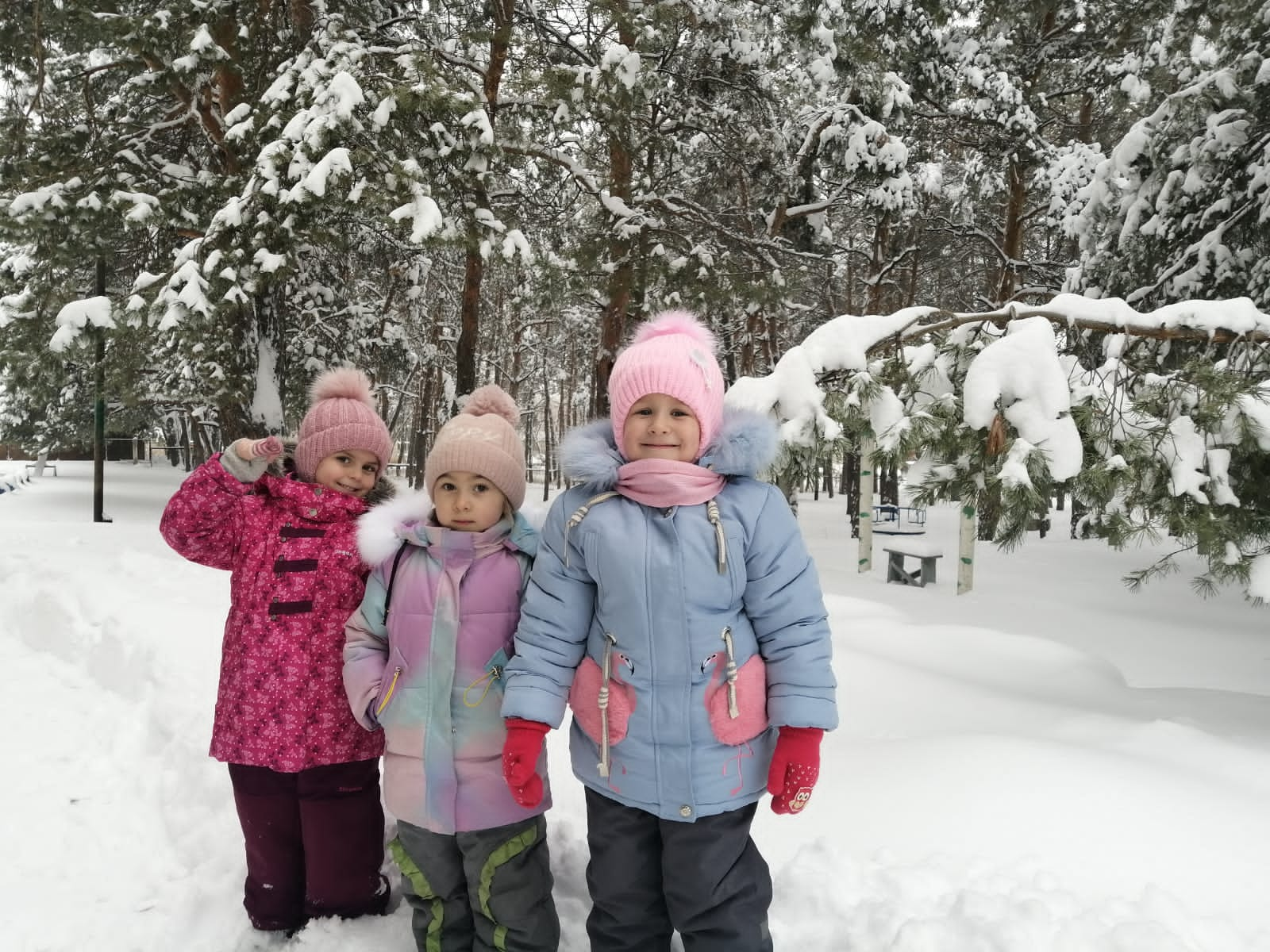 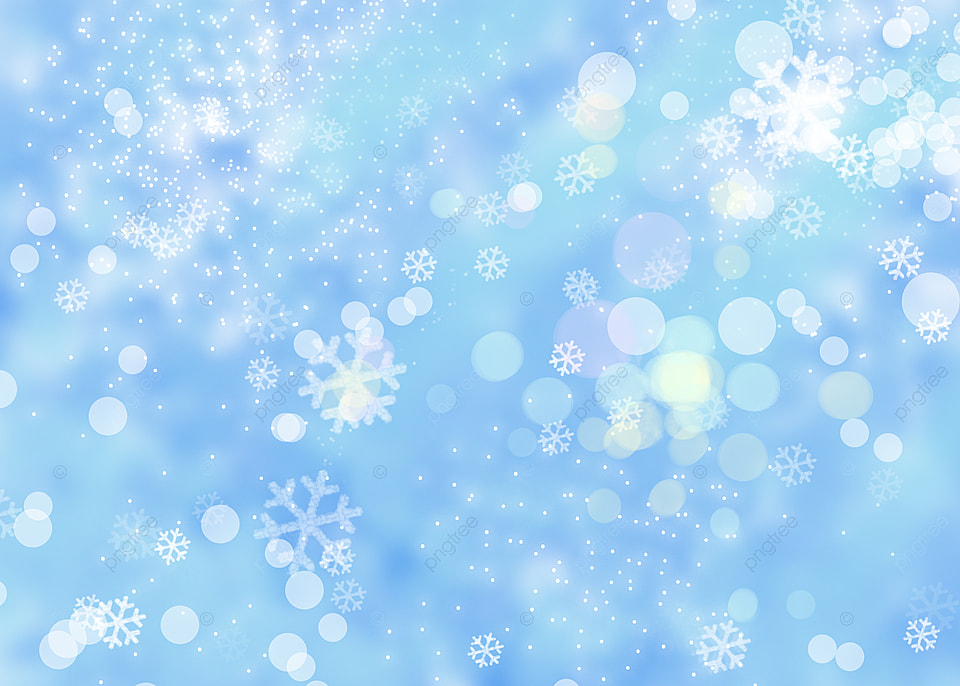 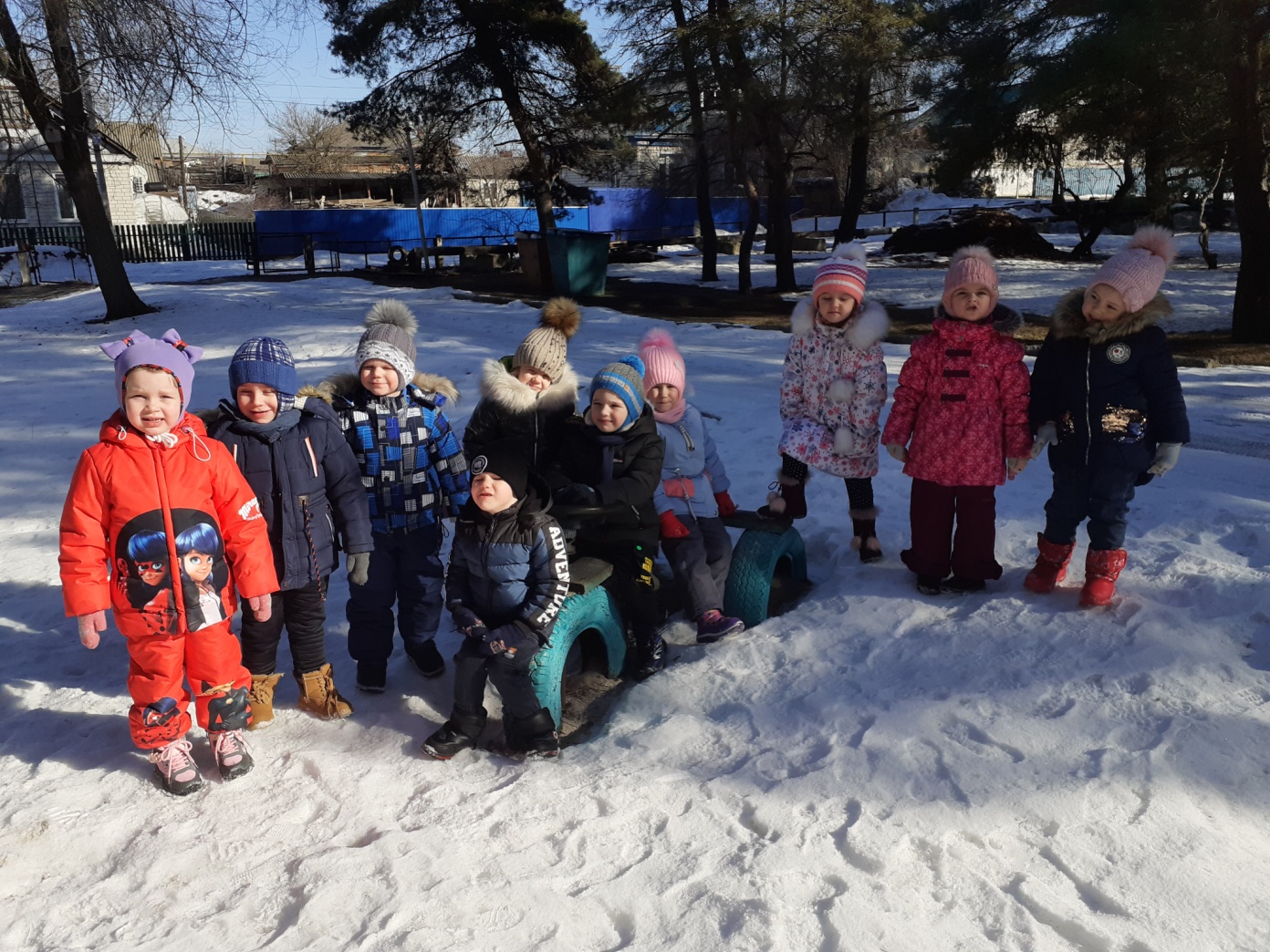 Зимний лес – как будто в сказке:Красота снегов манит.Всюду много белой краски;Подо льдом – ручей бежит.На заснеженной полянке –Детский гомон, звонкий смех:Мчатся с горки чьи-то санки,Ведь зима – сезон потех!На ресницах мокрых – иней,Но «в снежки» идет игра…Наступает вечер синий –Значит, нам домой пора!
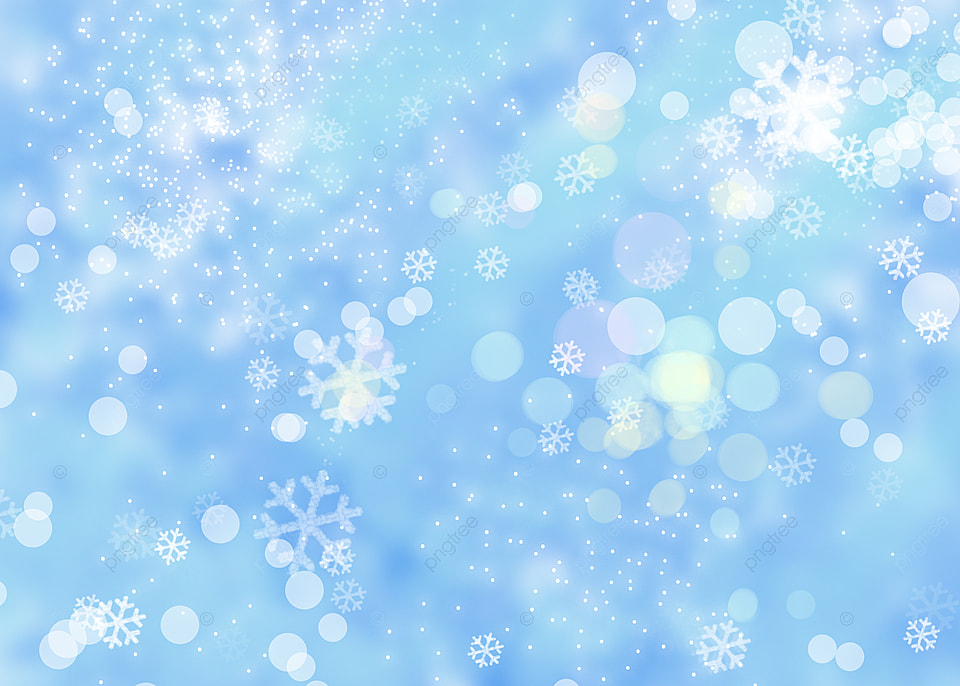 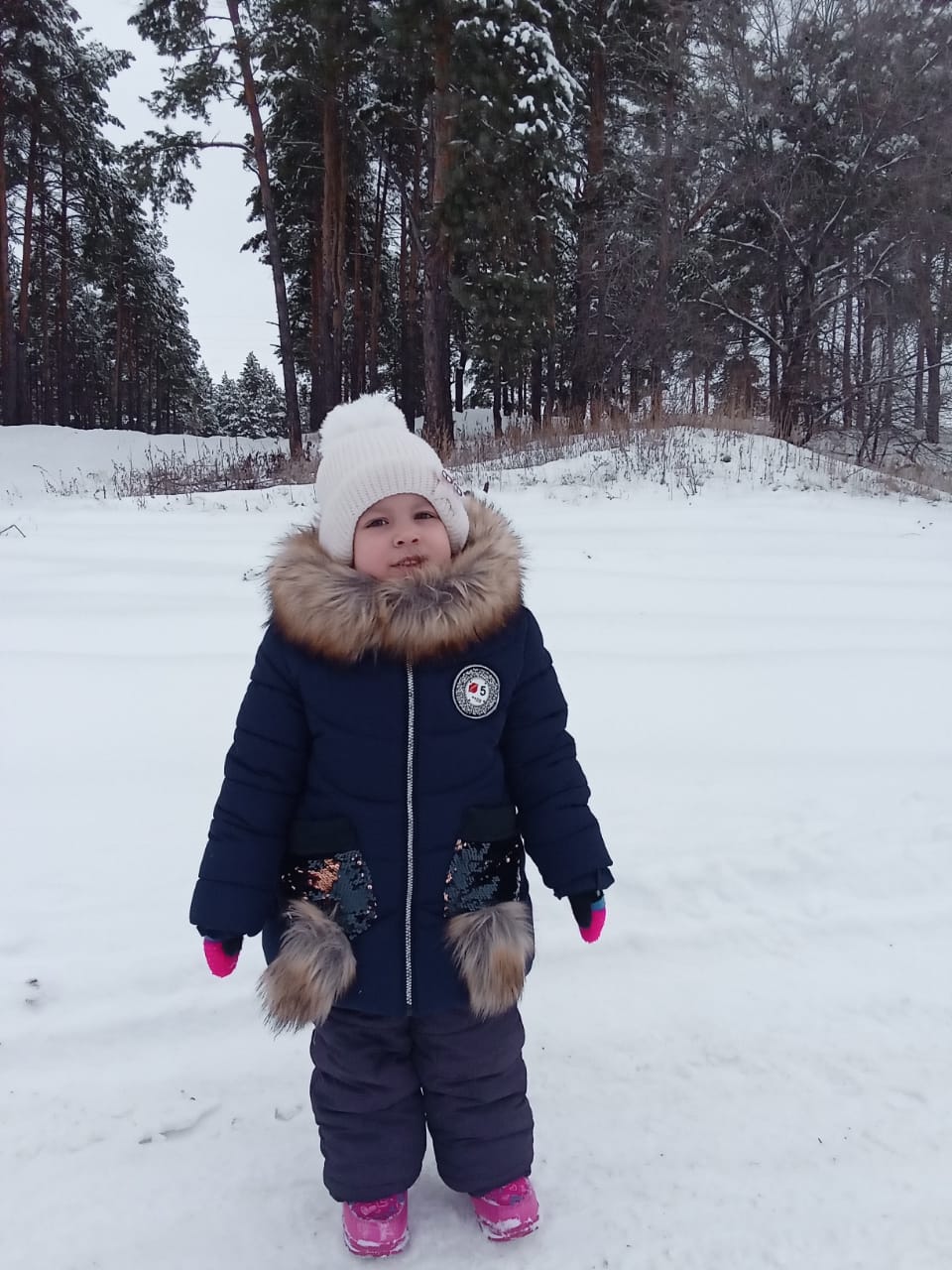 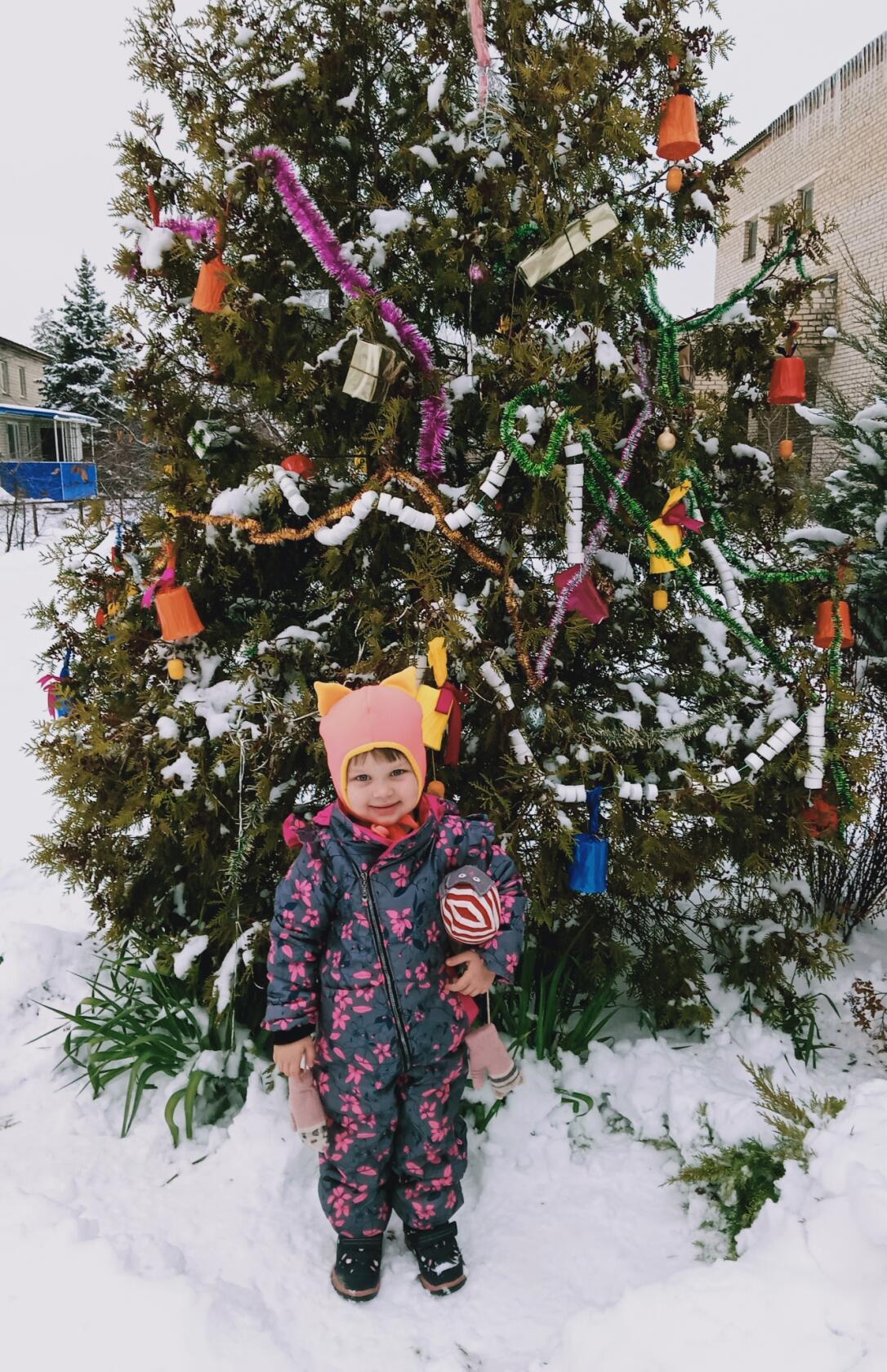 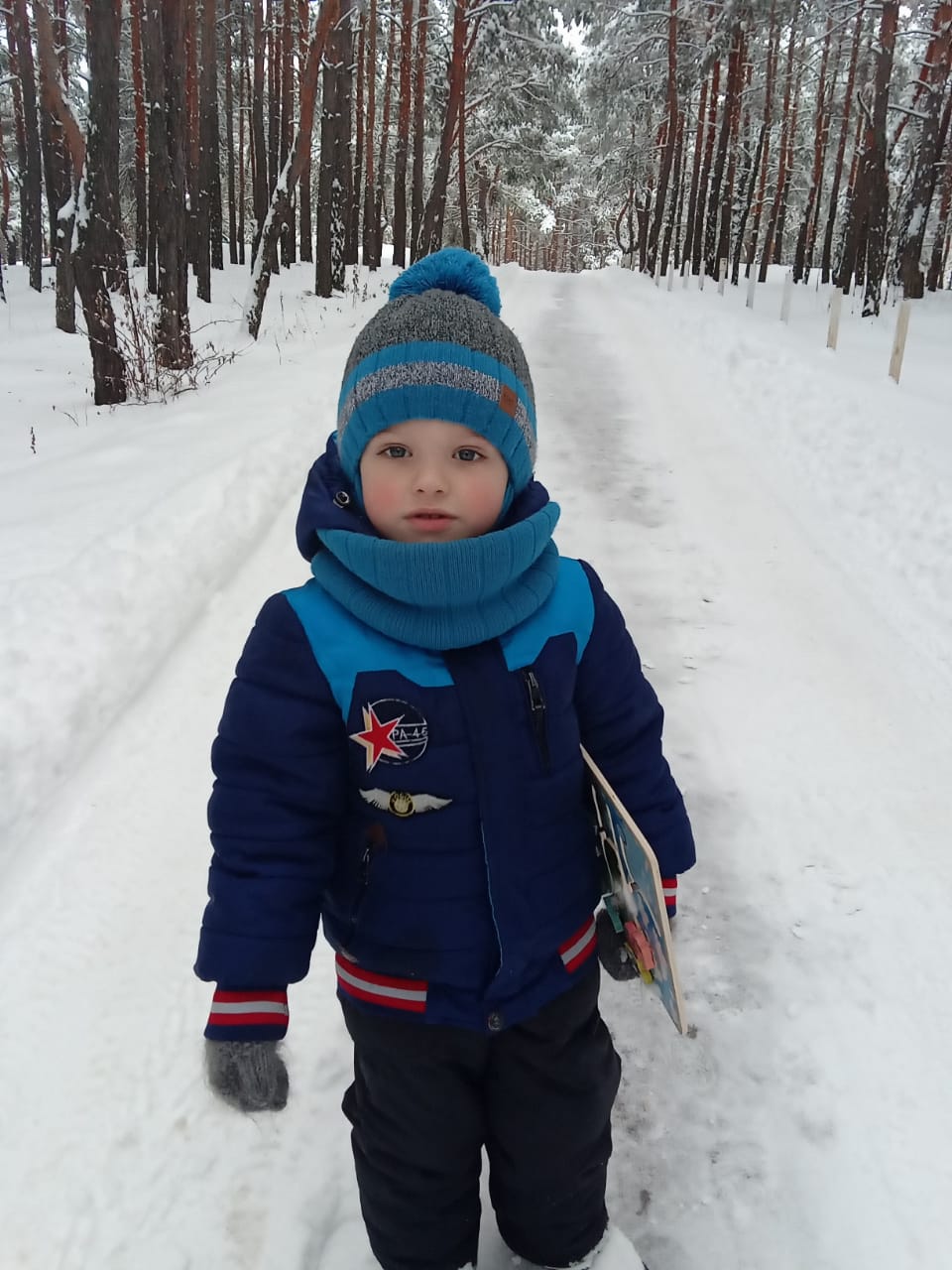 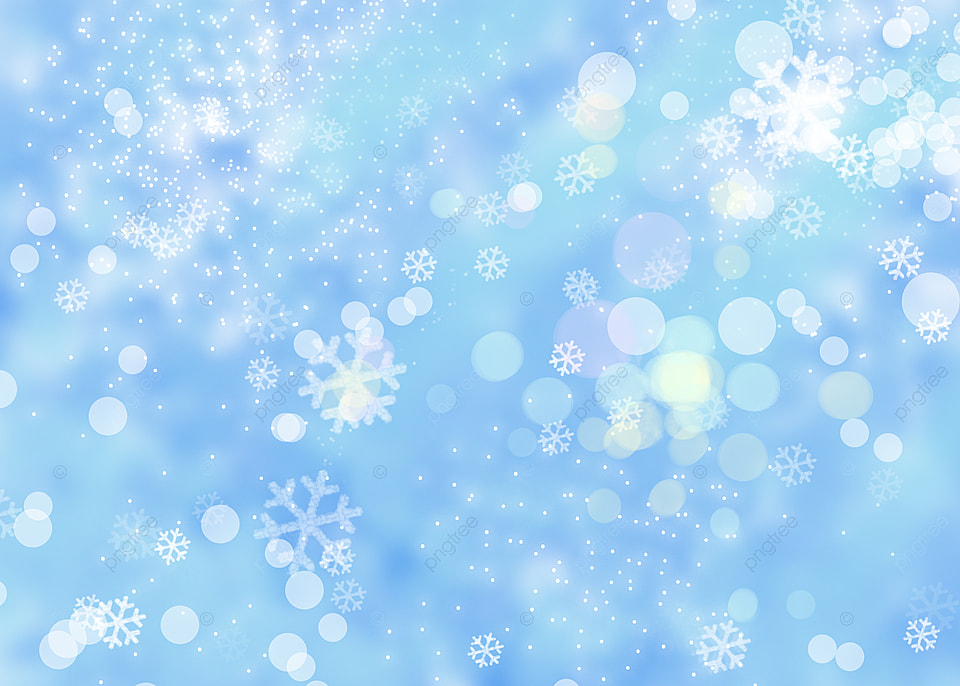 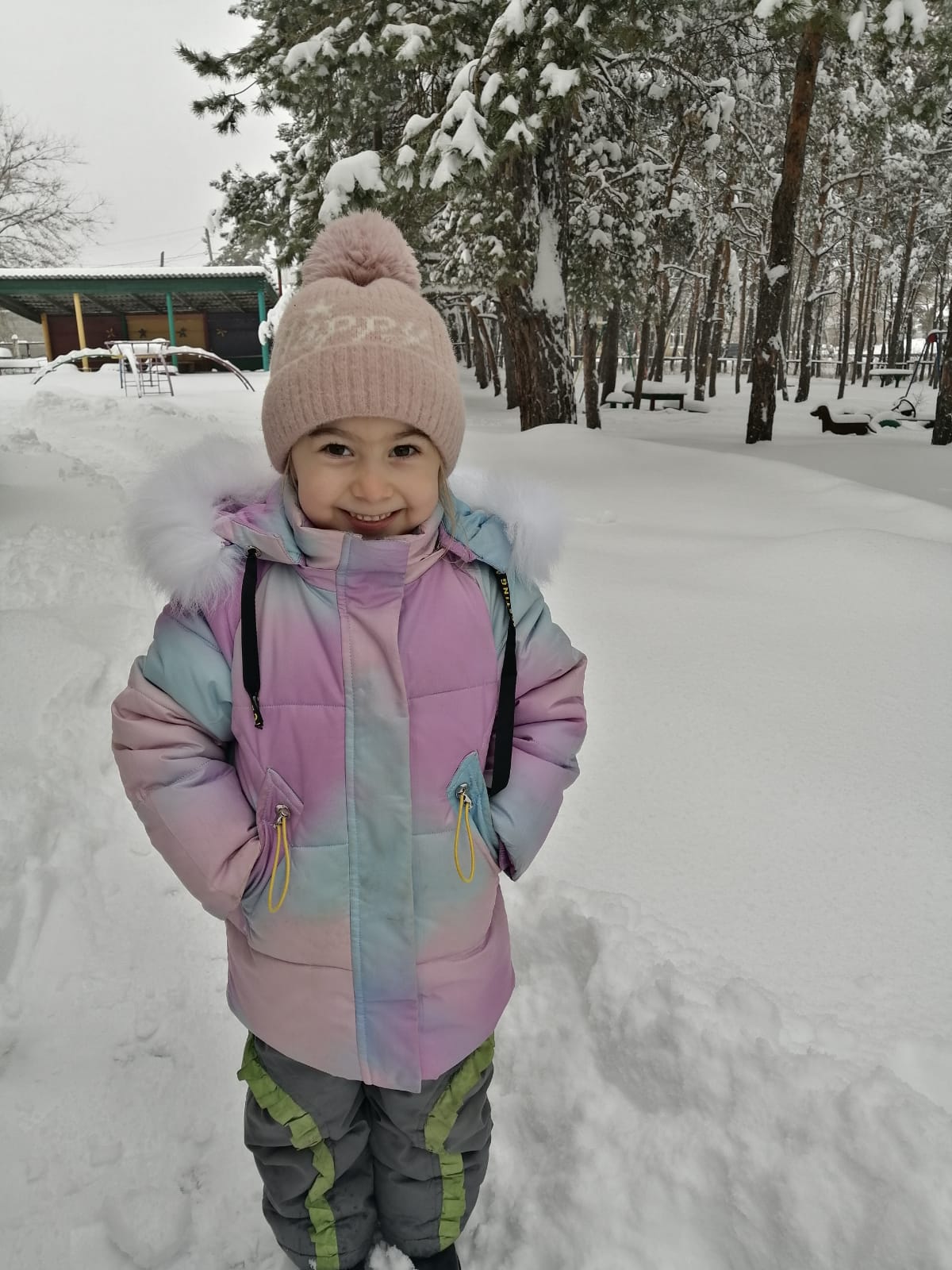 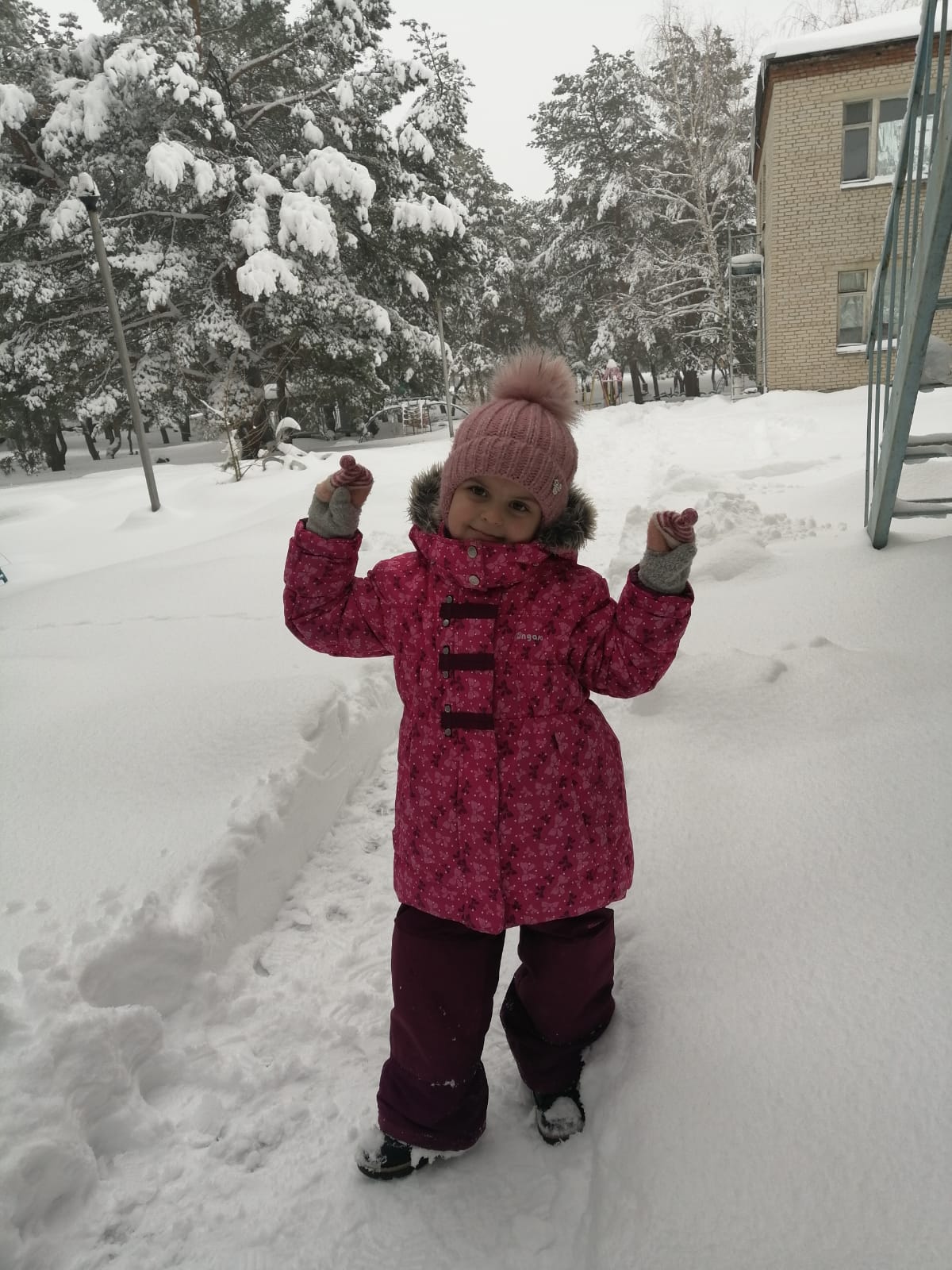 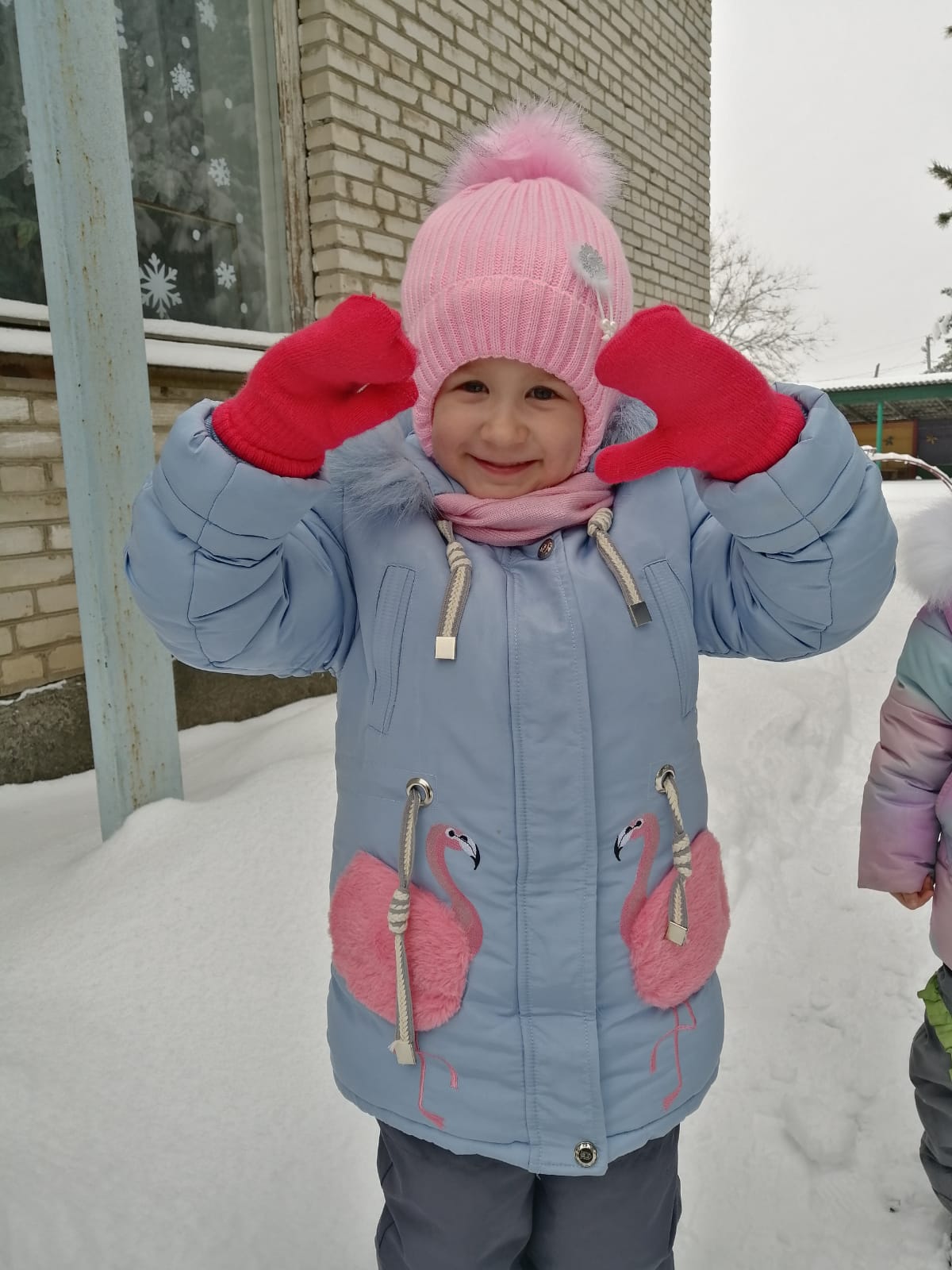 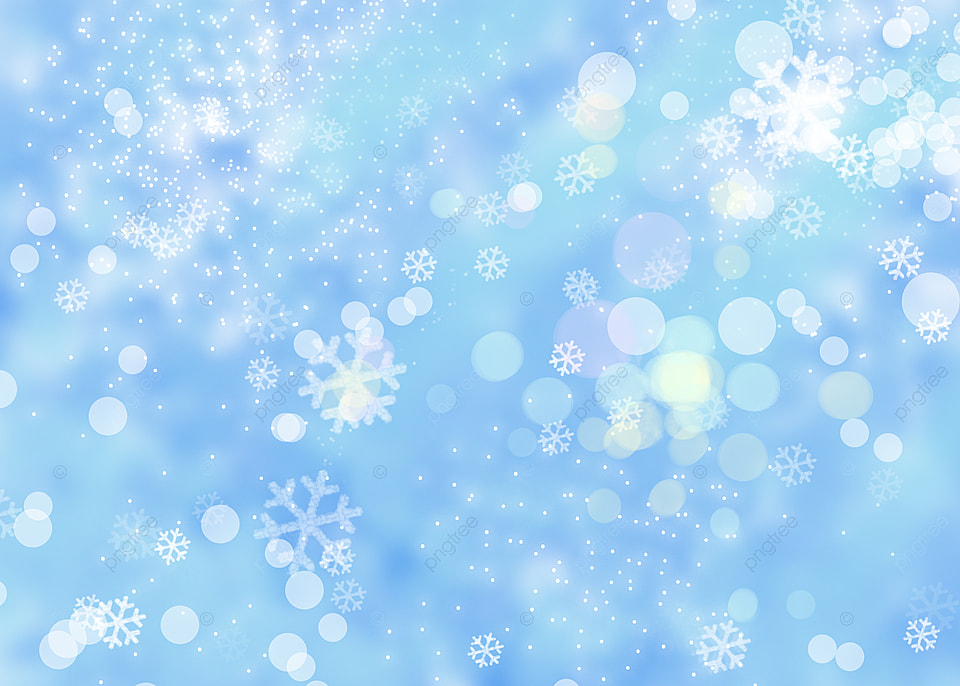 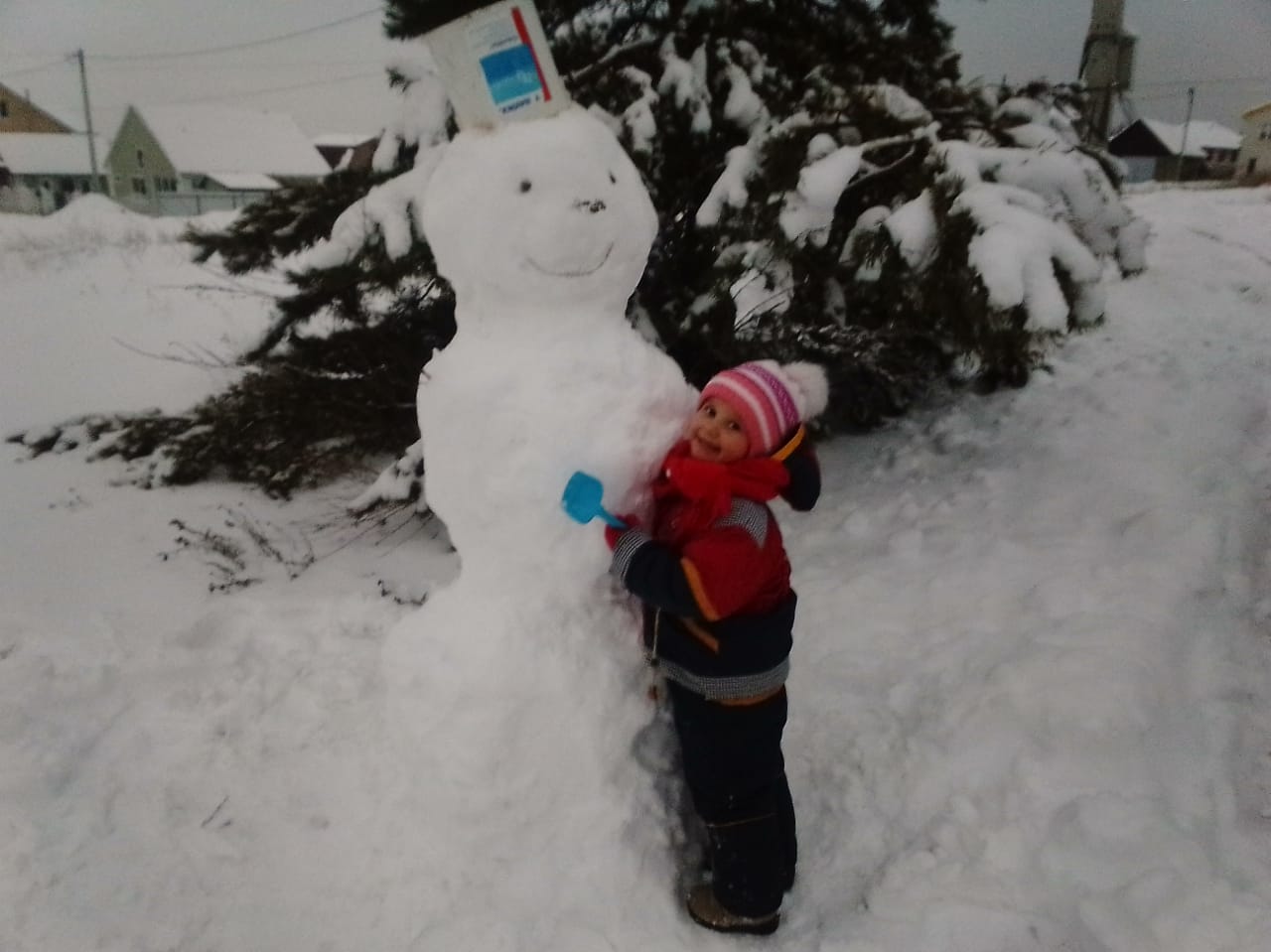 День юного скульптора.Девиз: « Мы лепим,творим, фантазируем!»
Бабу снежную лепили,Даже ужин позабылиВместо носика – морковка,На плечах ее – обновка.НА глазах ее –очки,На груди висят значки,Вместо рук – кривые ветки,А в ладошке – две конфетки.
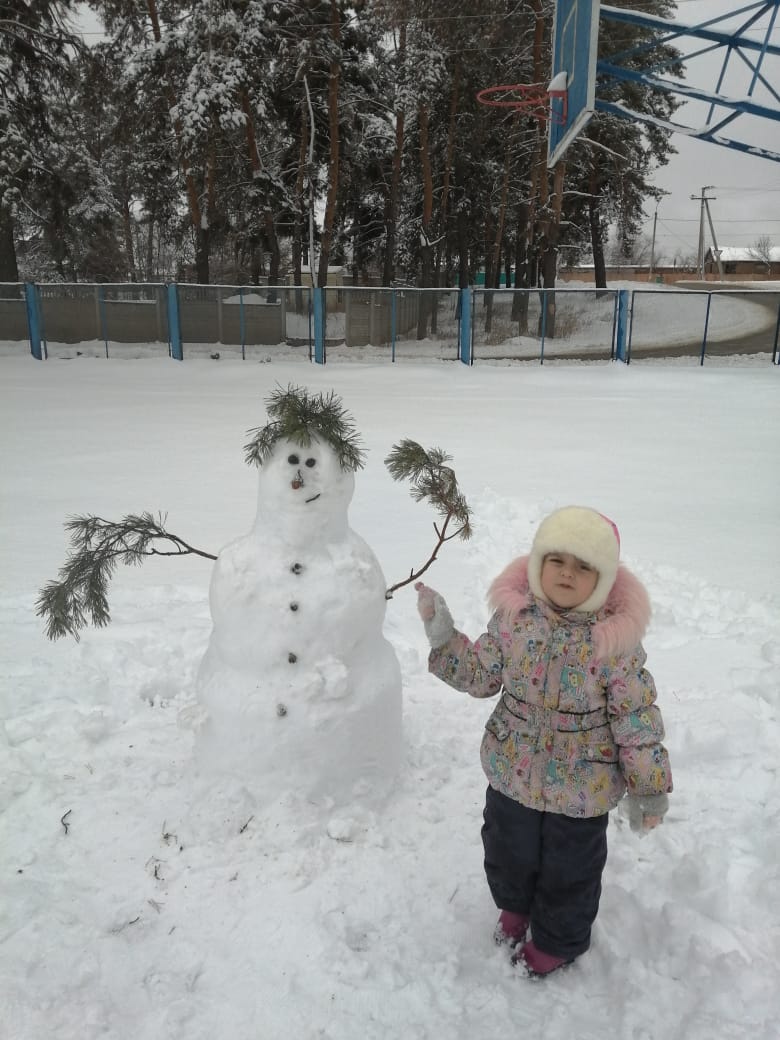 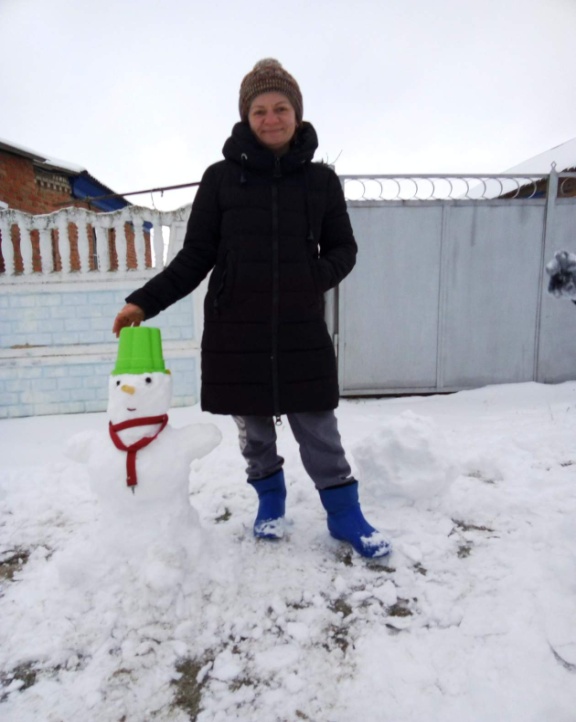 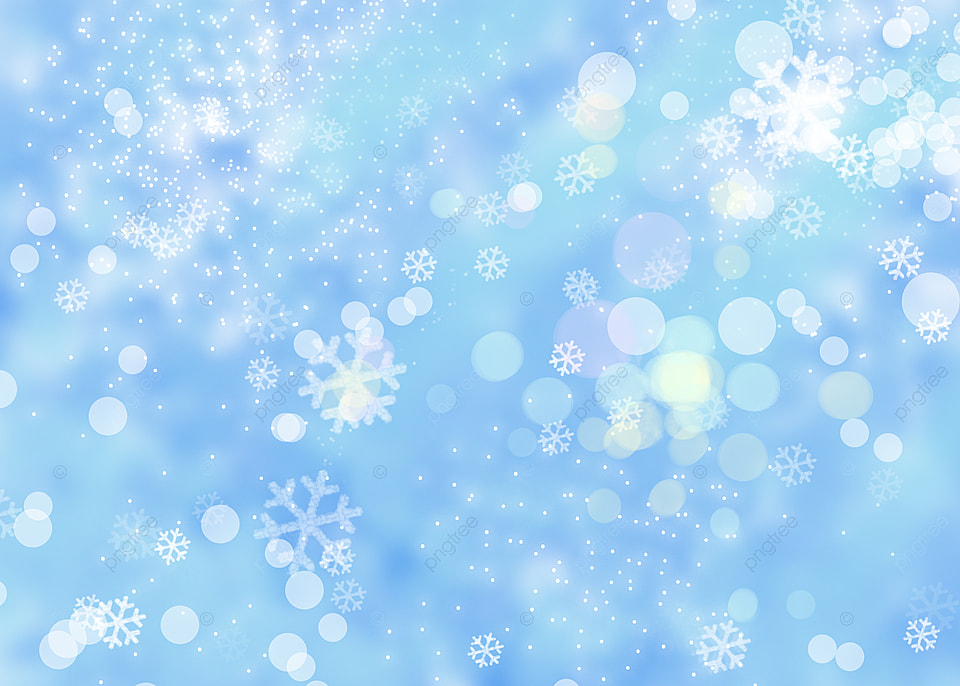 Холодно, морозно нынче во дворе,Так всегда бывает зимою в декабреЧто же детям делать, как же им гулять?Просто надо в игры зимние играть!Мы построим крепость, слепим мы снежки,Принесем из дома с лопатками мешки,Мы туннель построим, горку изо льда,И не помешают даже холода!А еще есть санки, лыжи и коньки,И на нашей елке — шары и огоньки,Холодно, морозно нынче во дворе,Но не помешает это детворе!
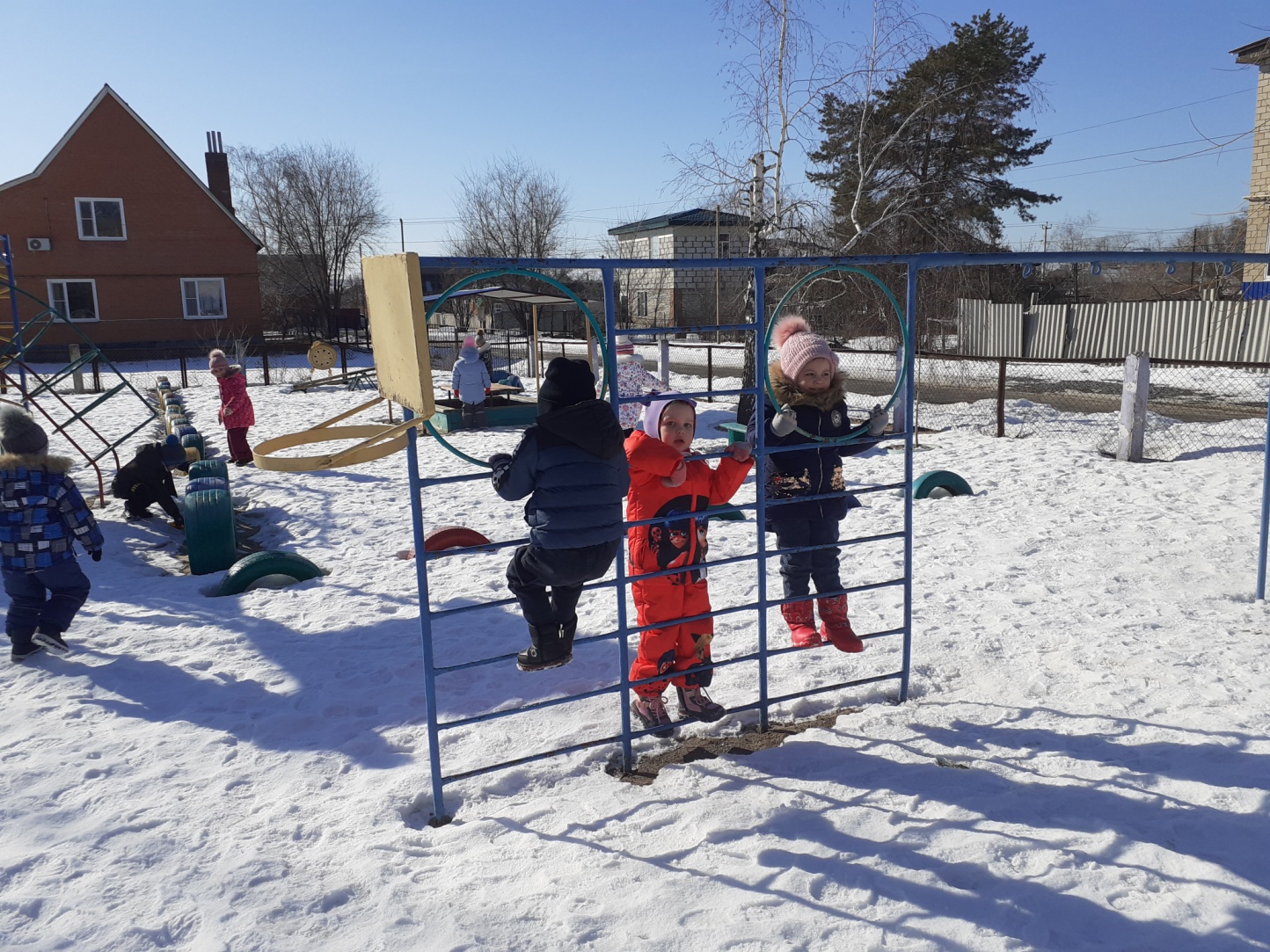 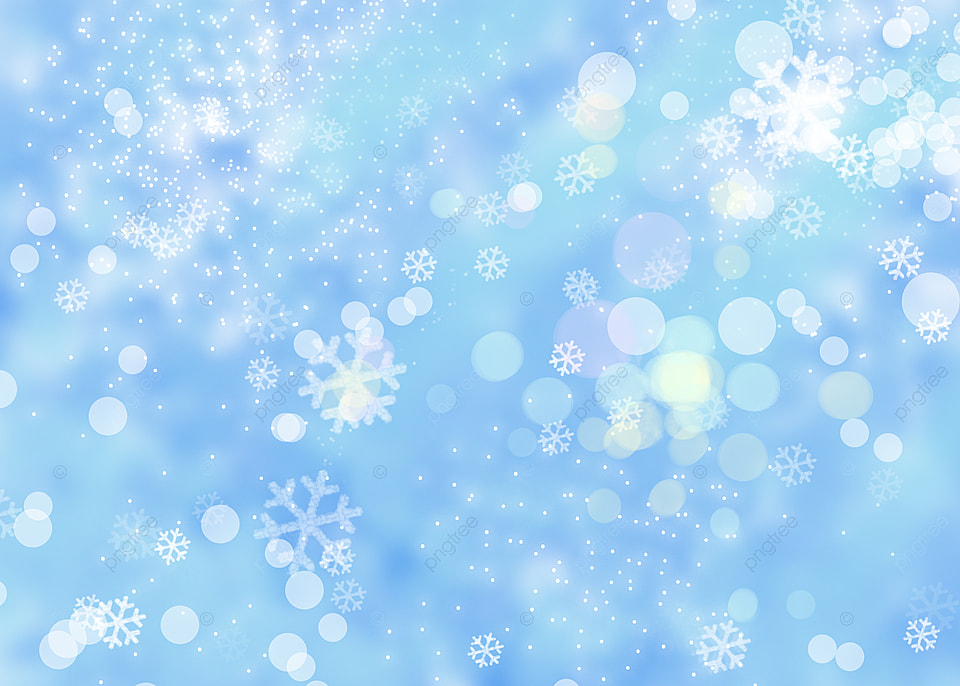 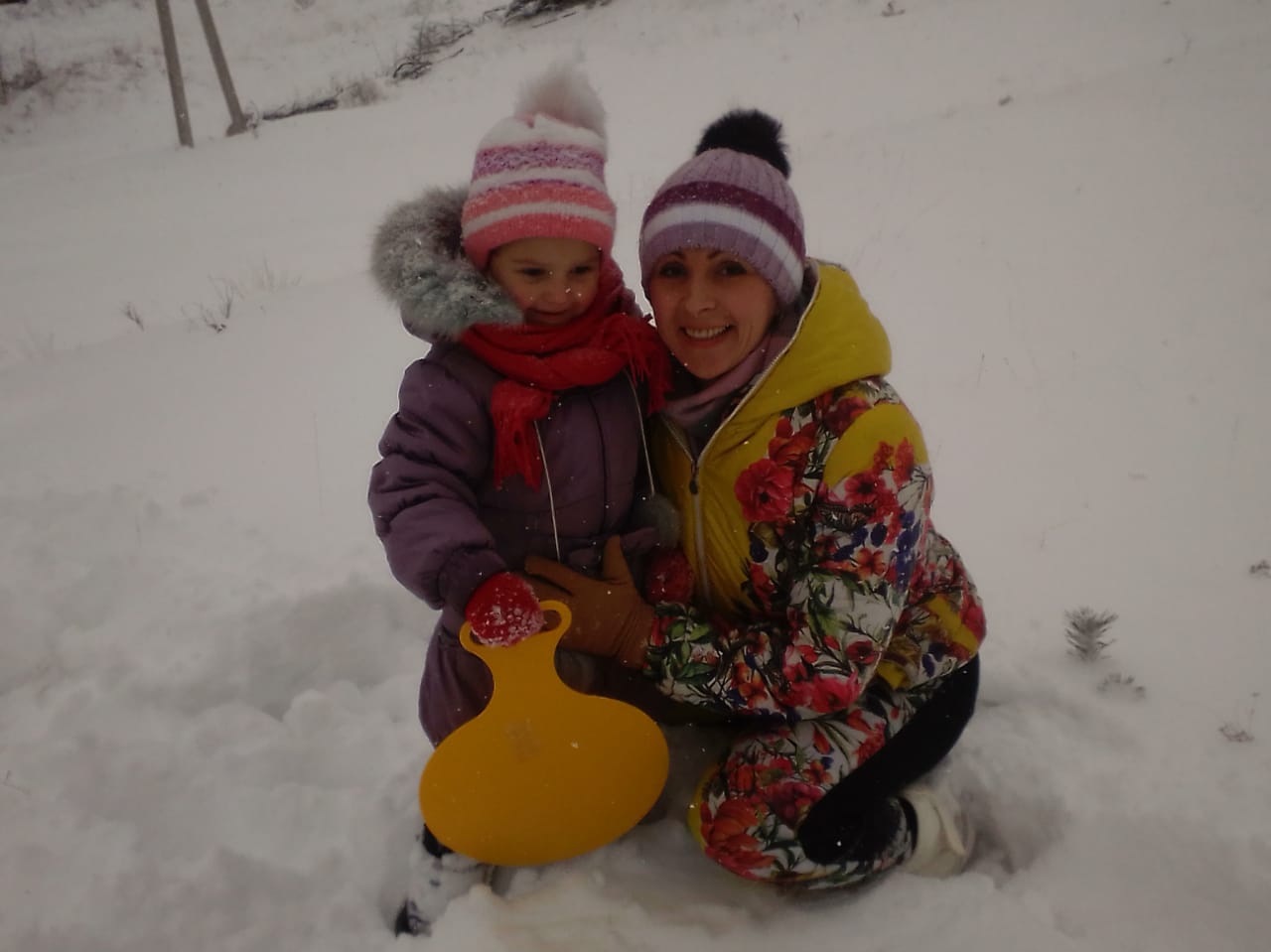 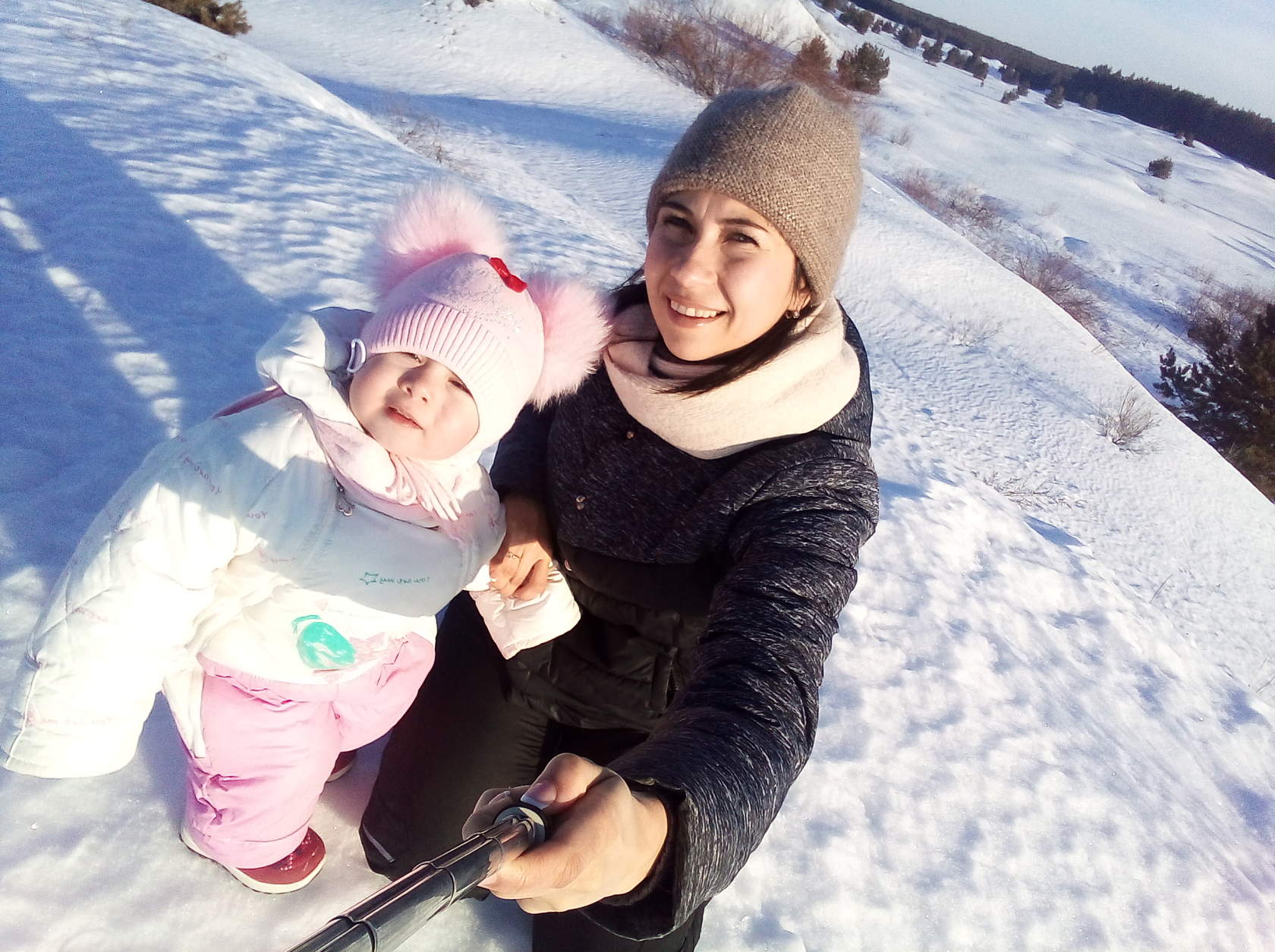 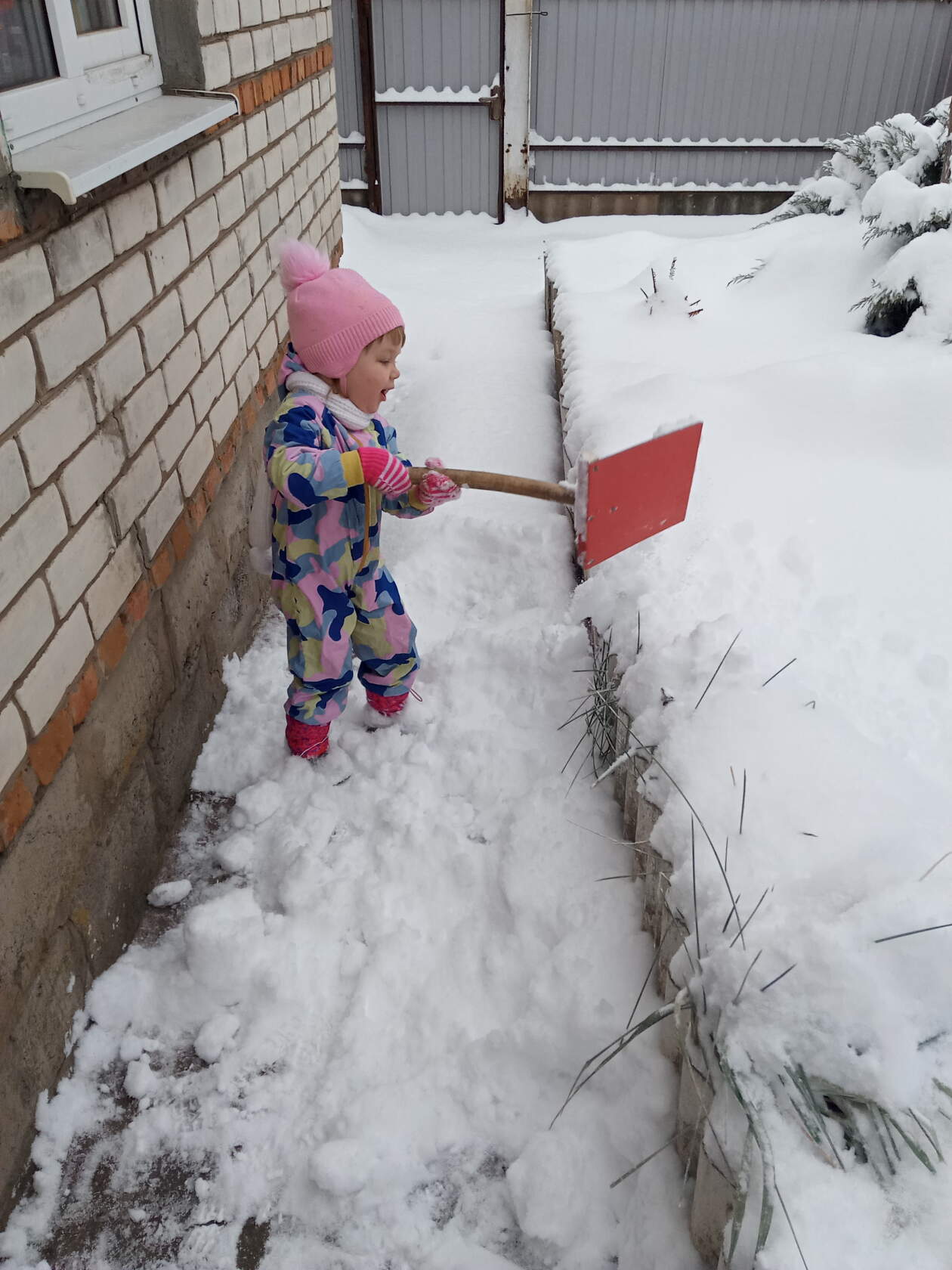 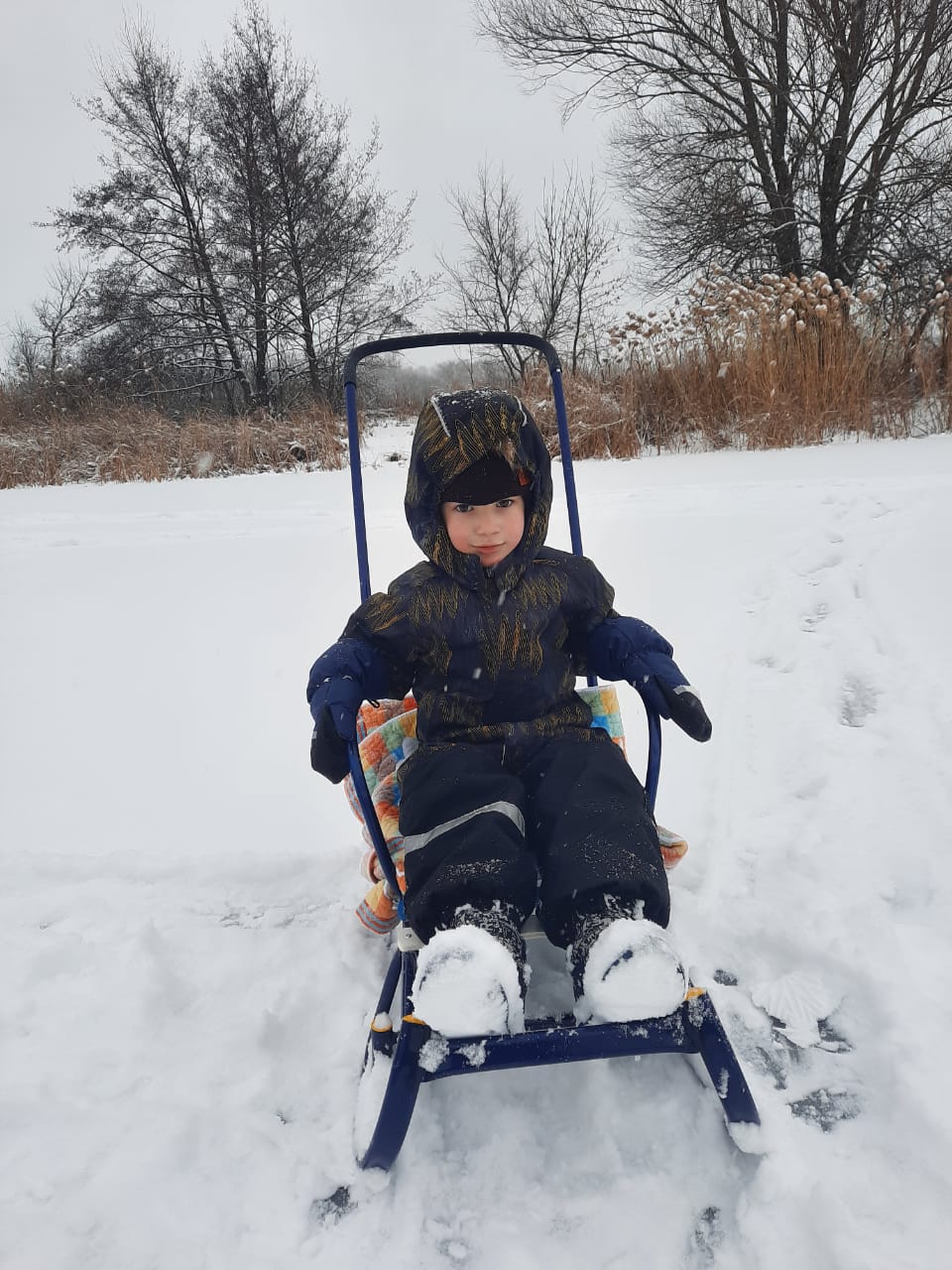 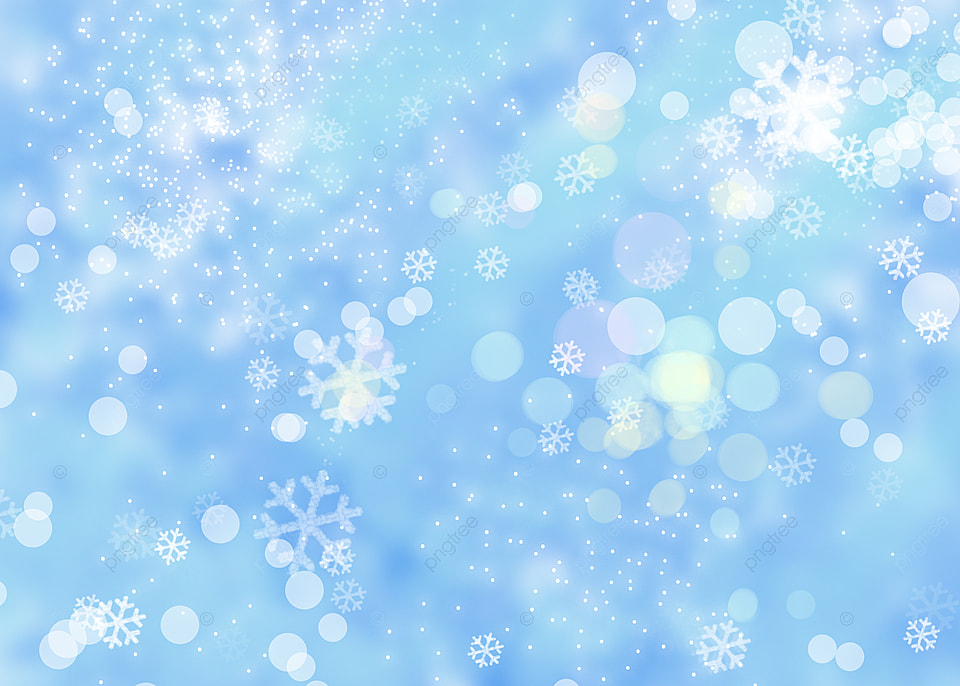 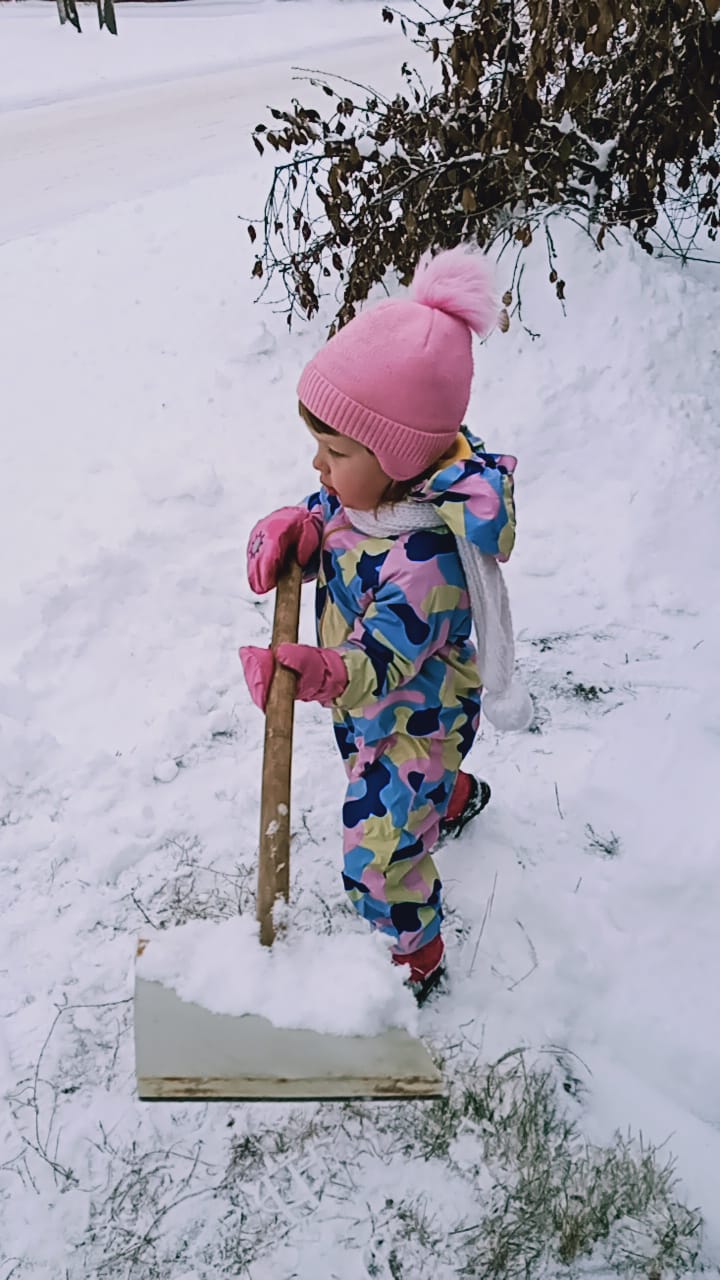 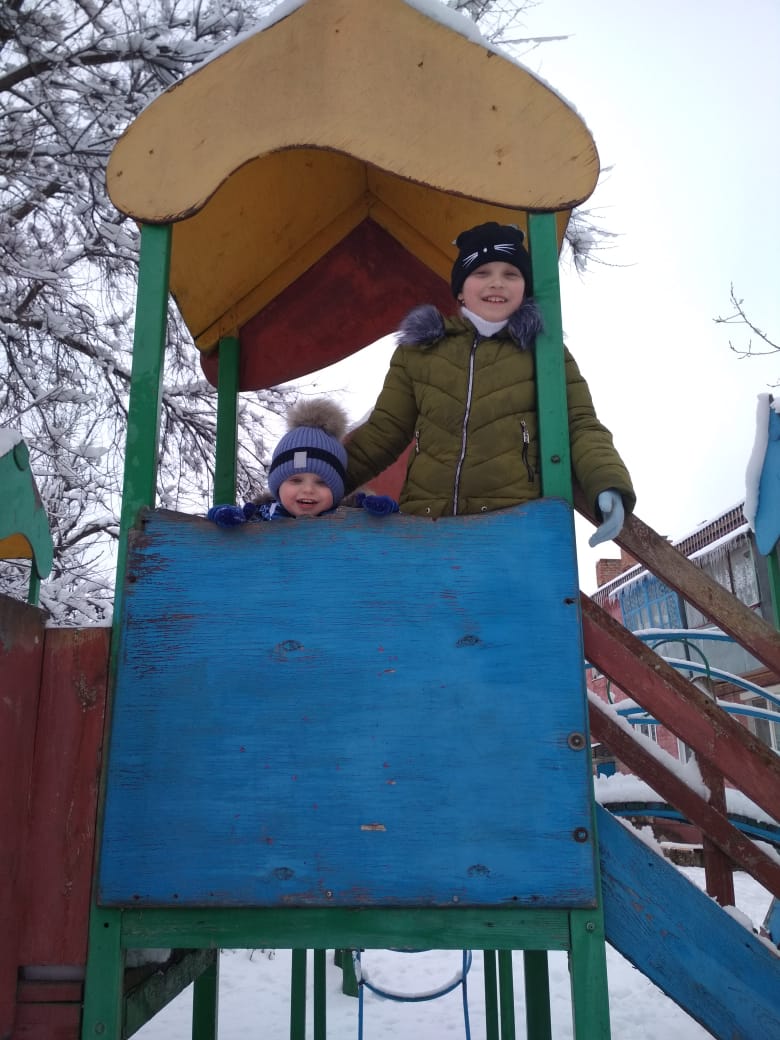 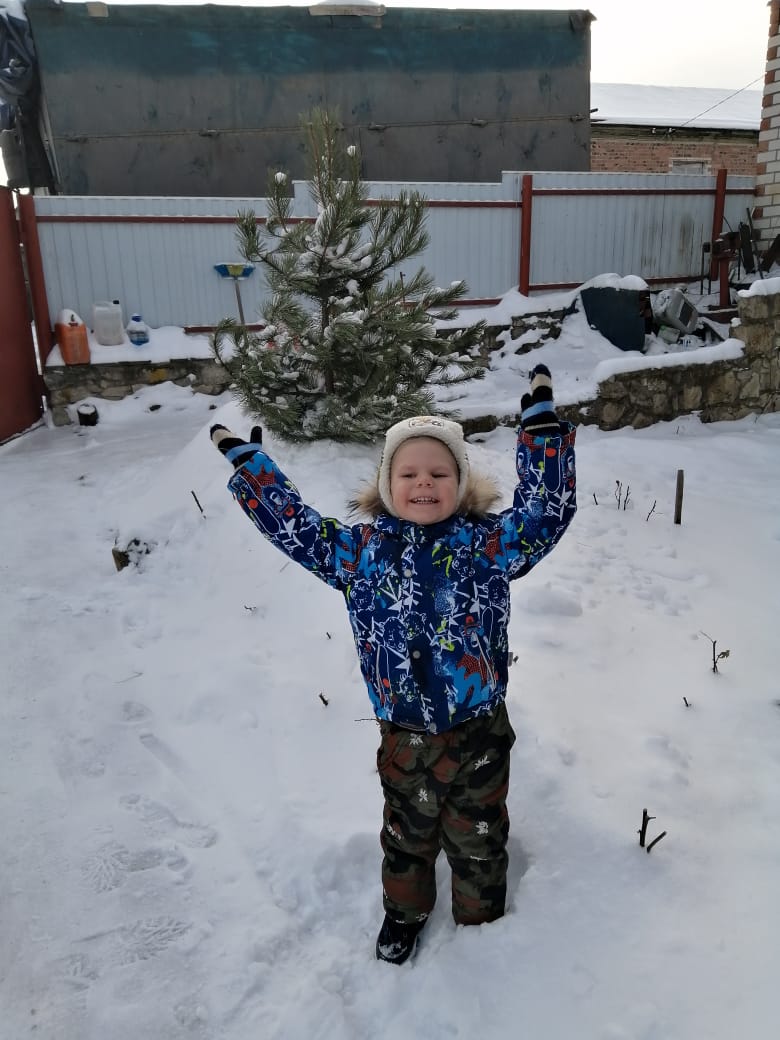 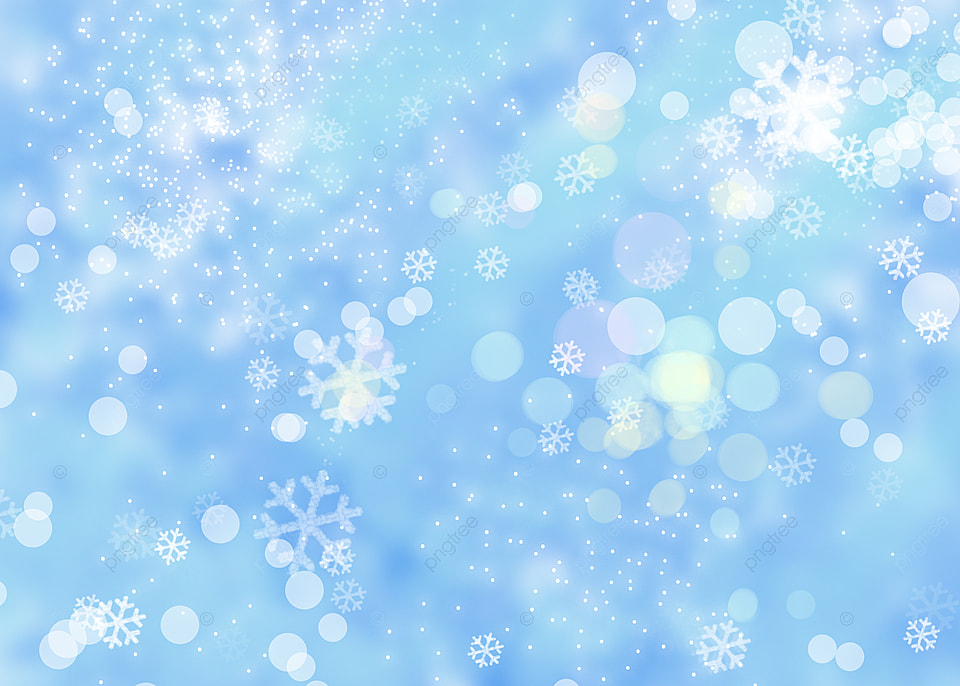 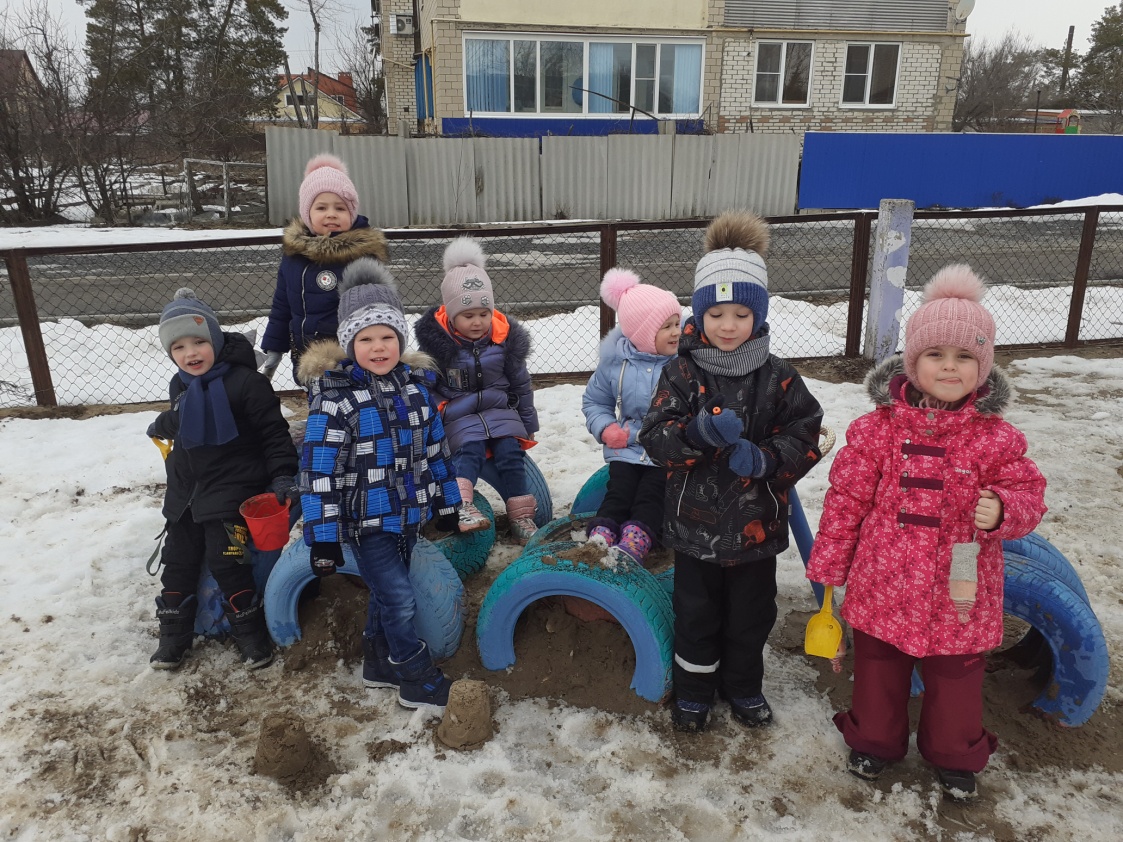 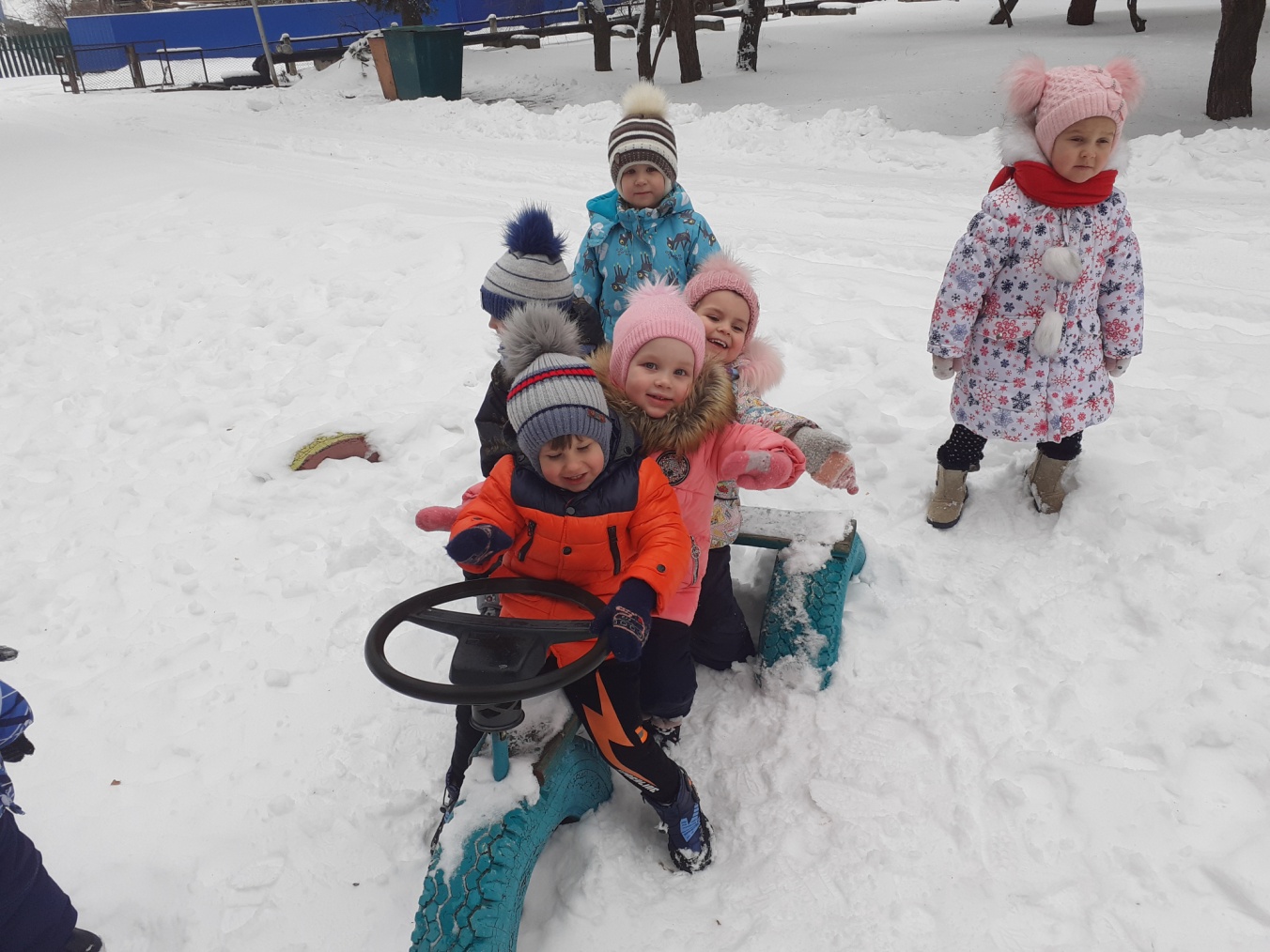 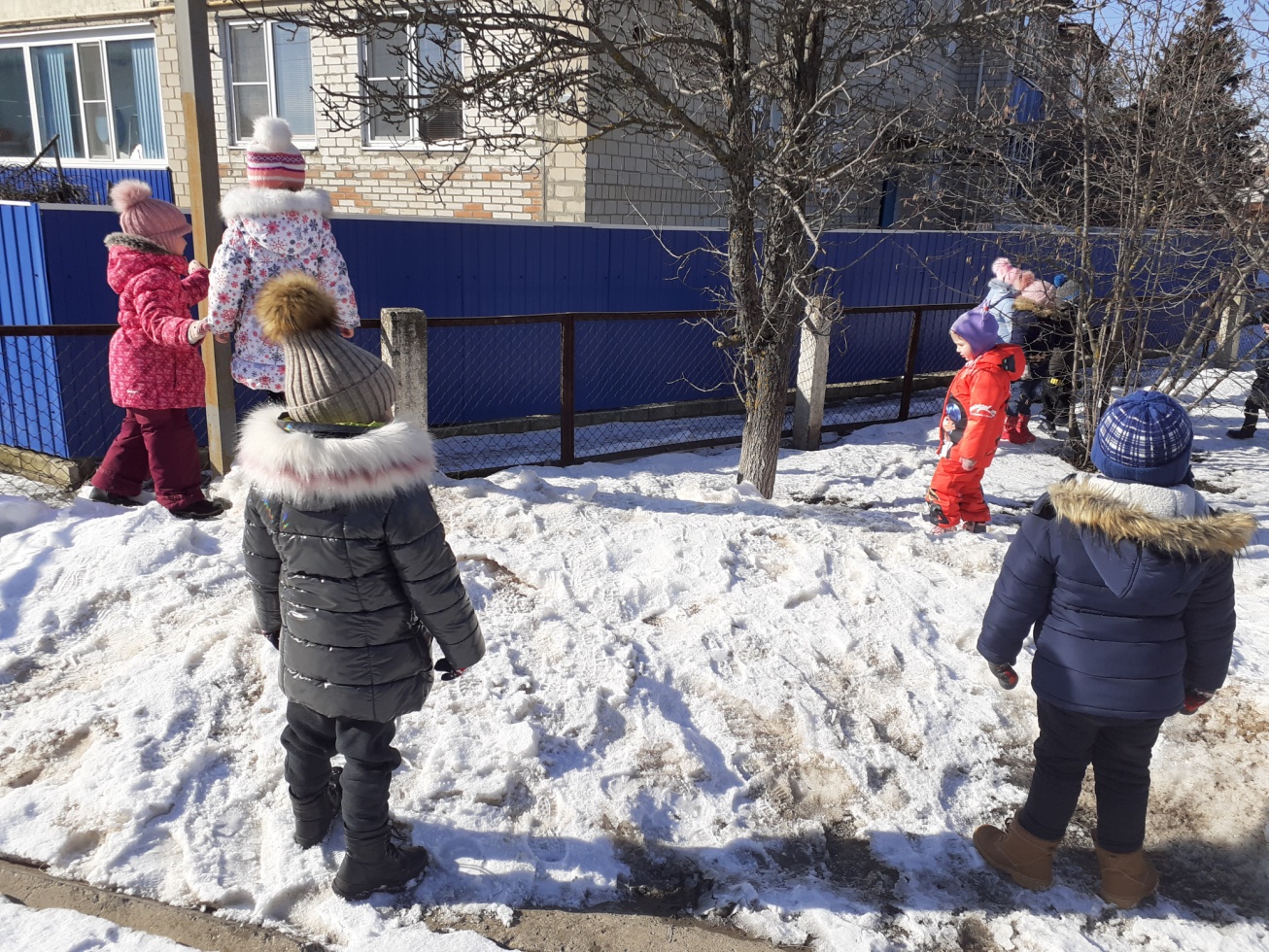 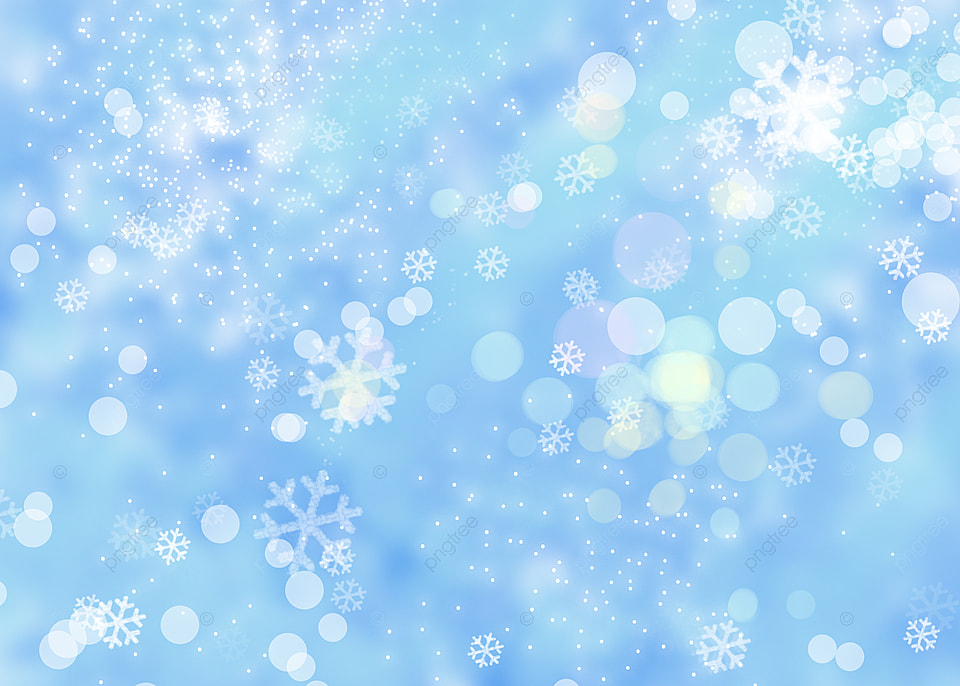 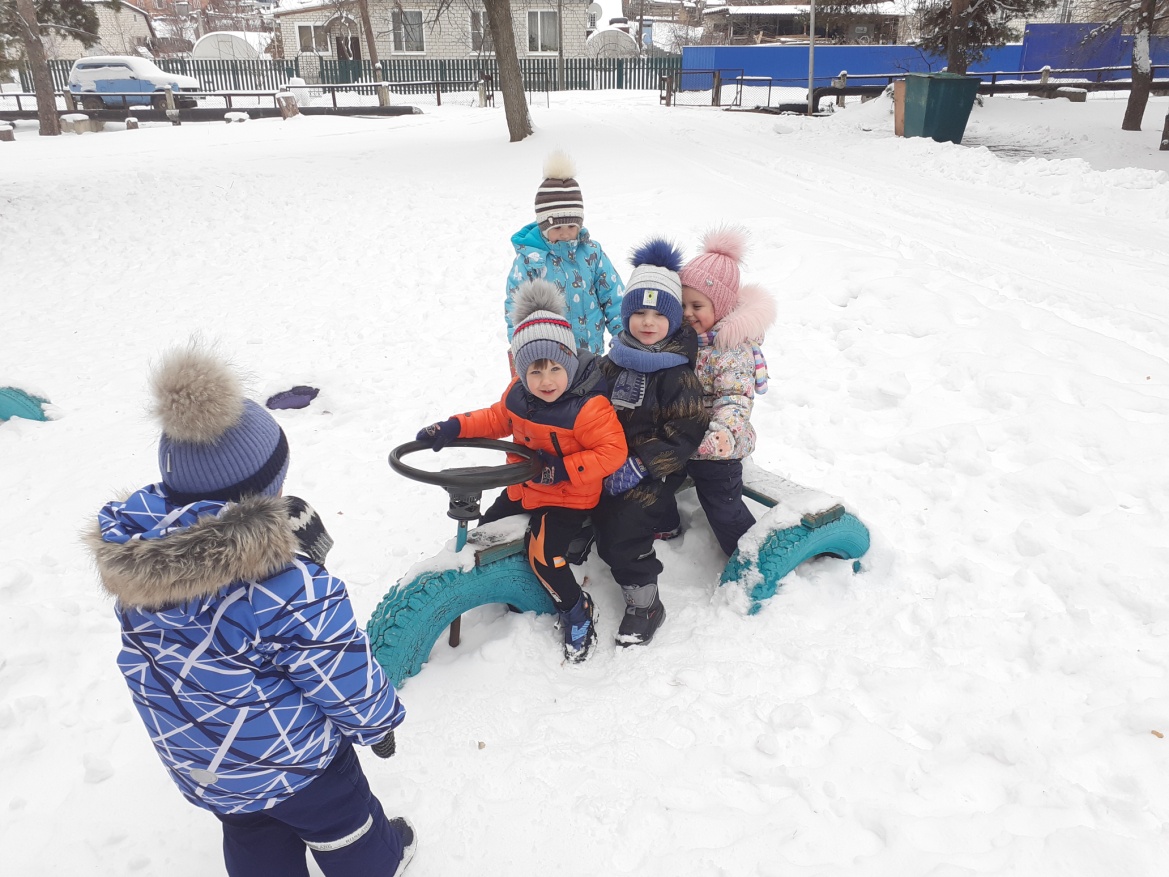 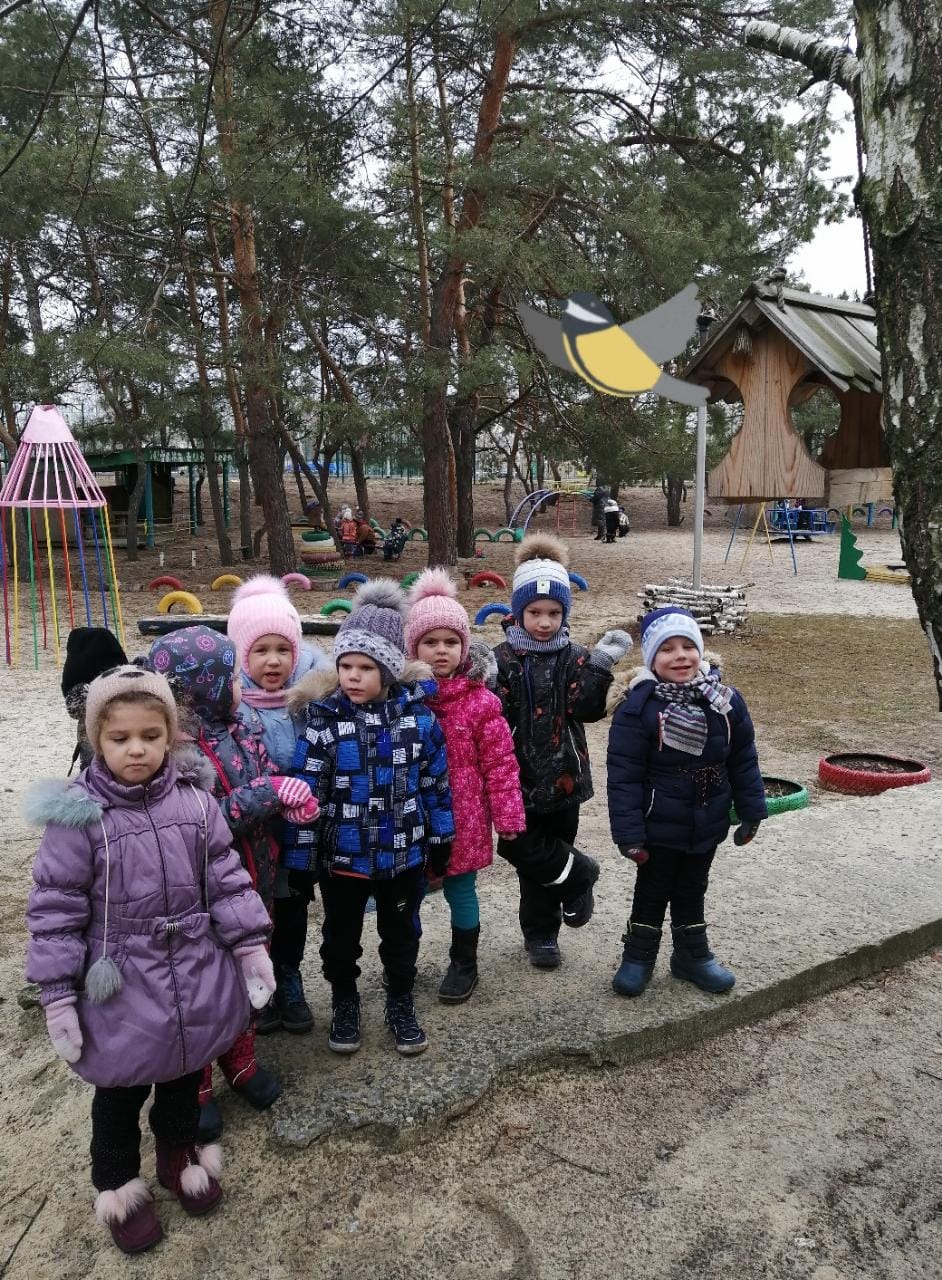 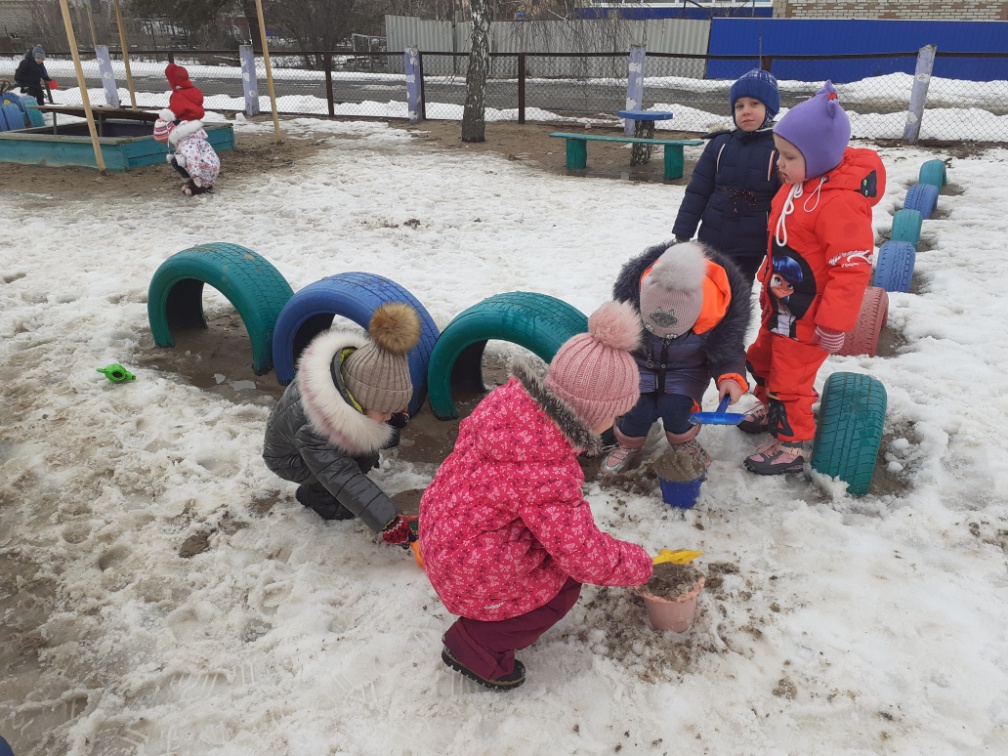 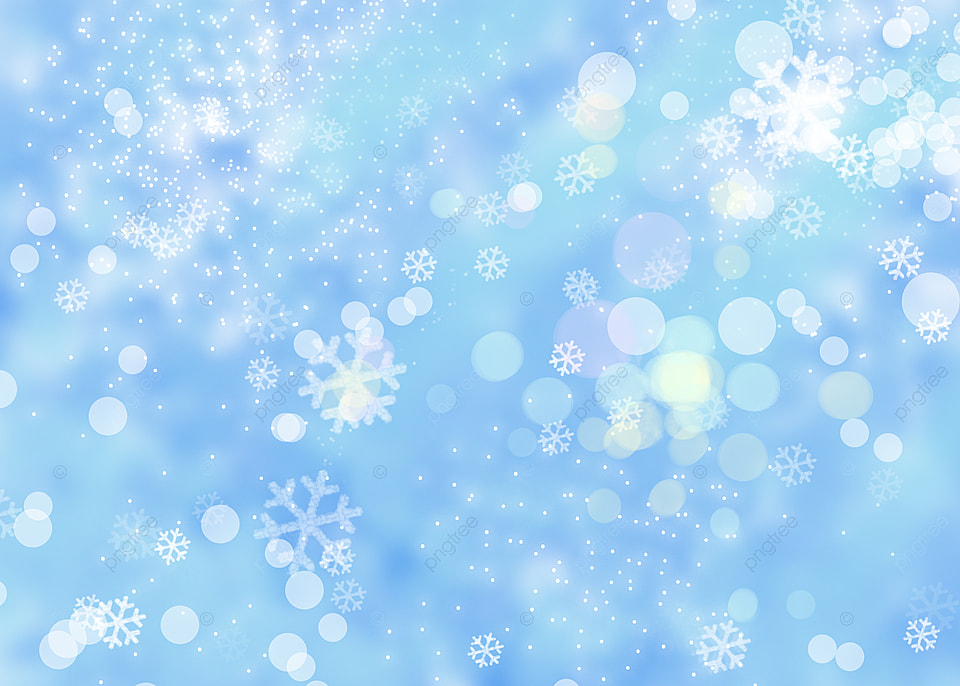 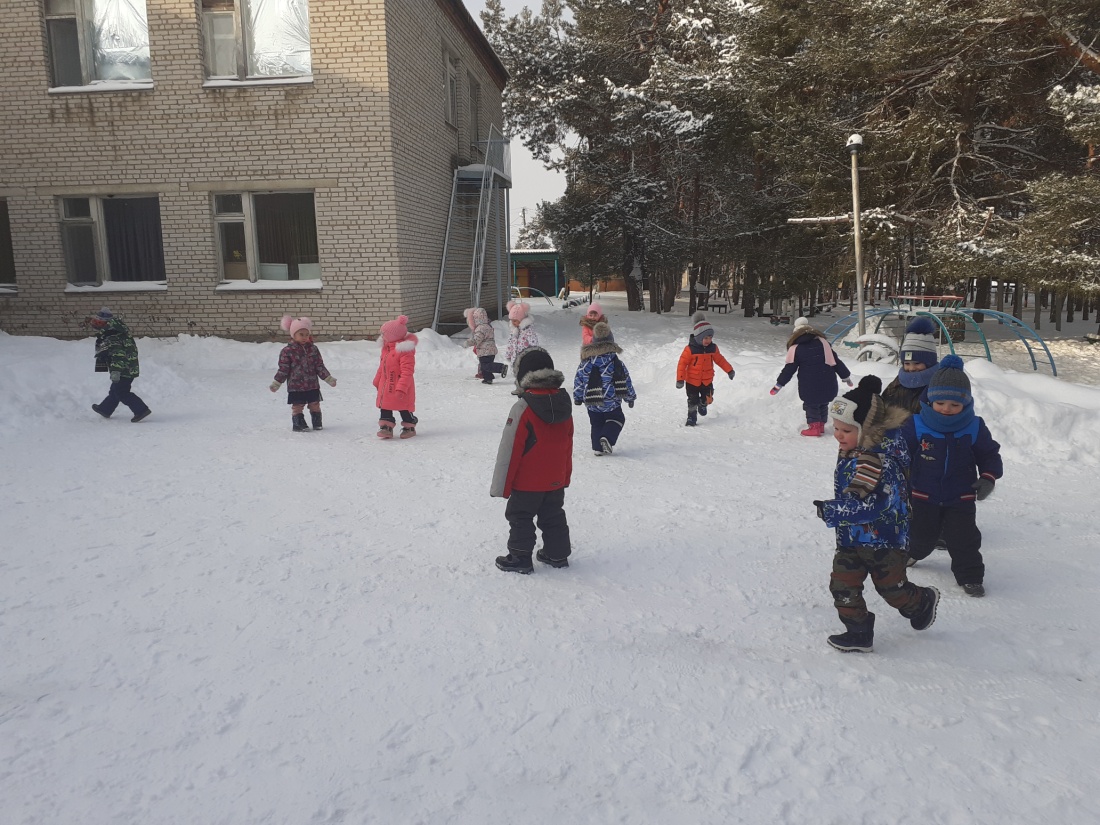 День интересных наблюдений, открытий.Девиз: « Мы на месте не сидим, все вокруг мы знать хотим.»
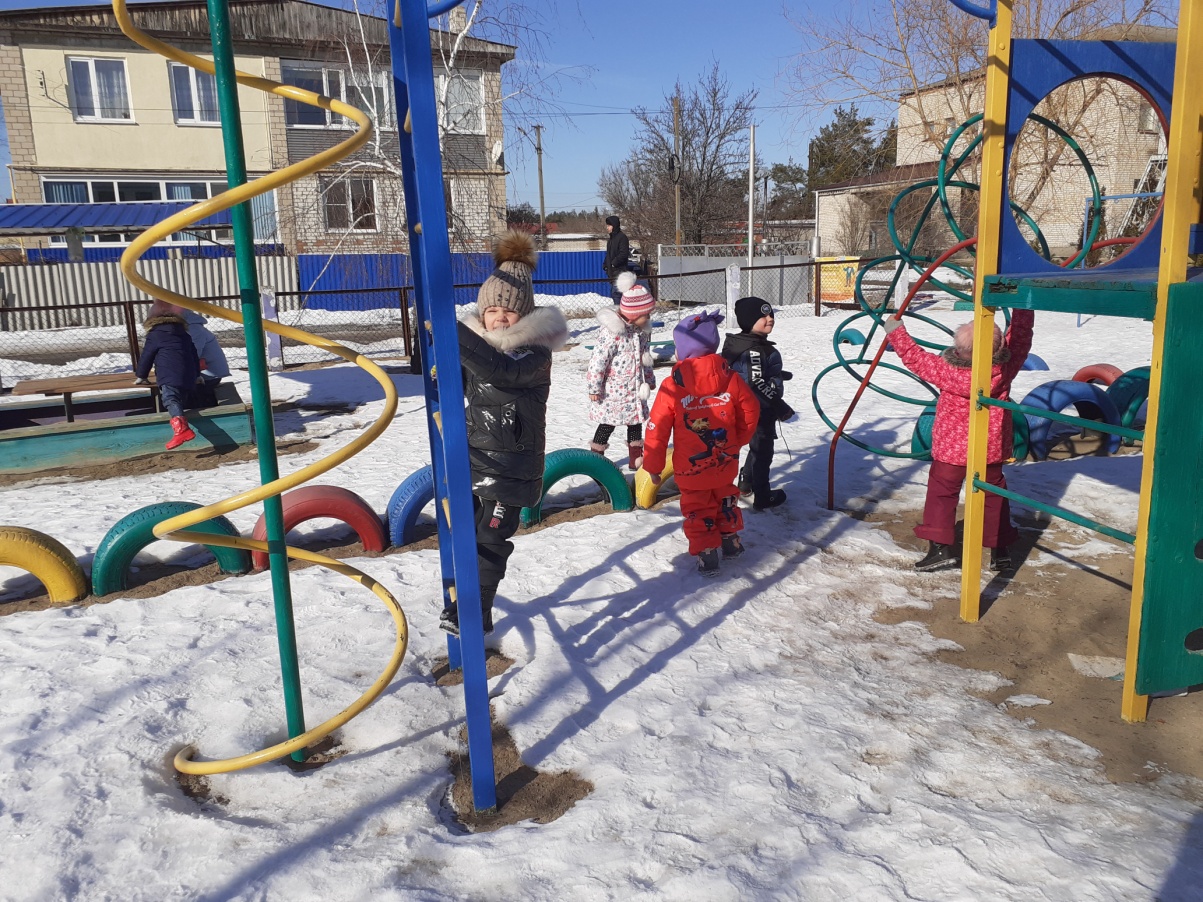 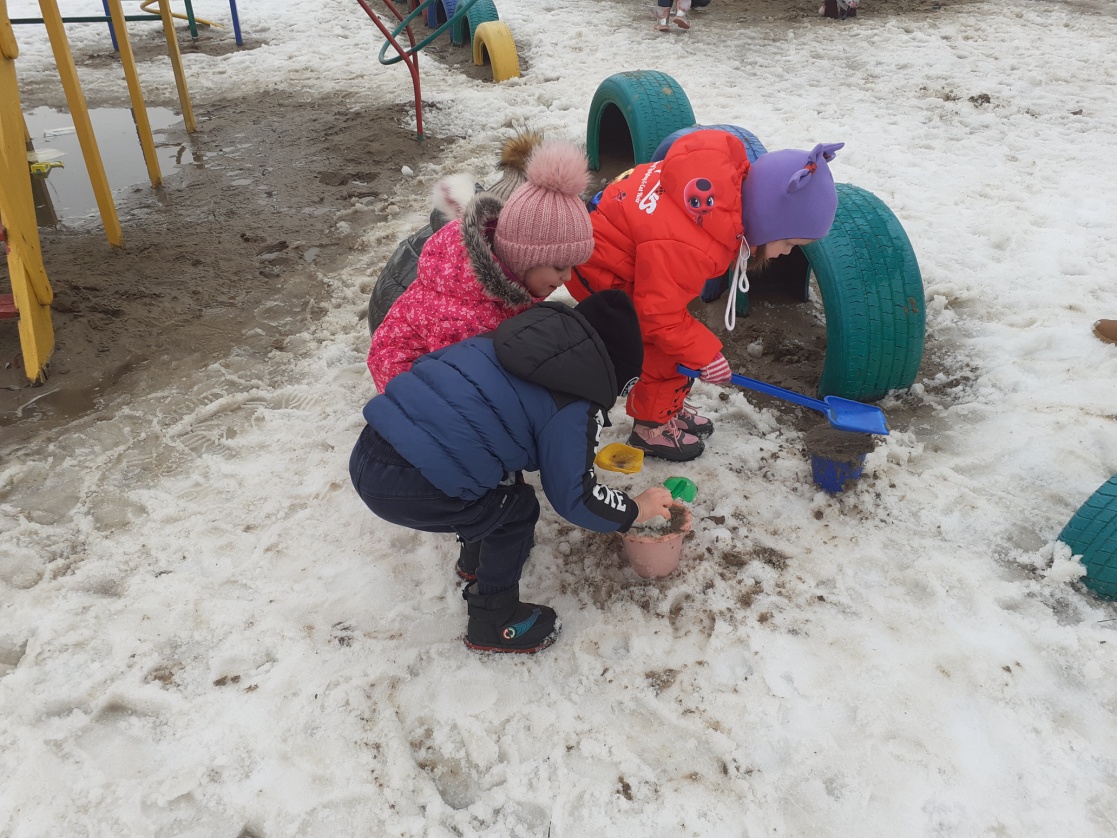 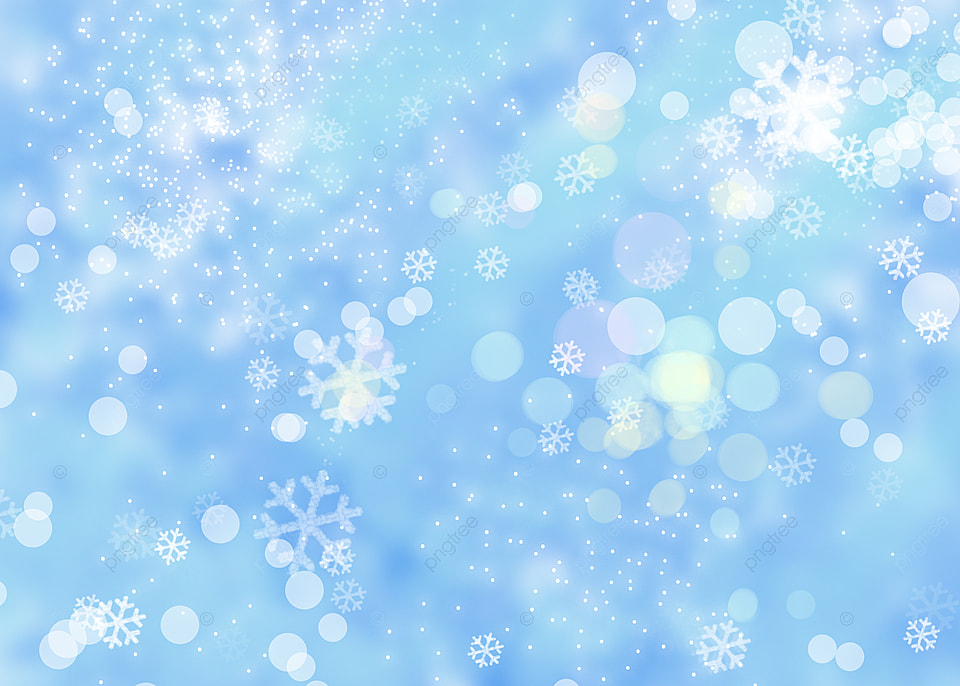 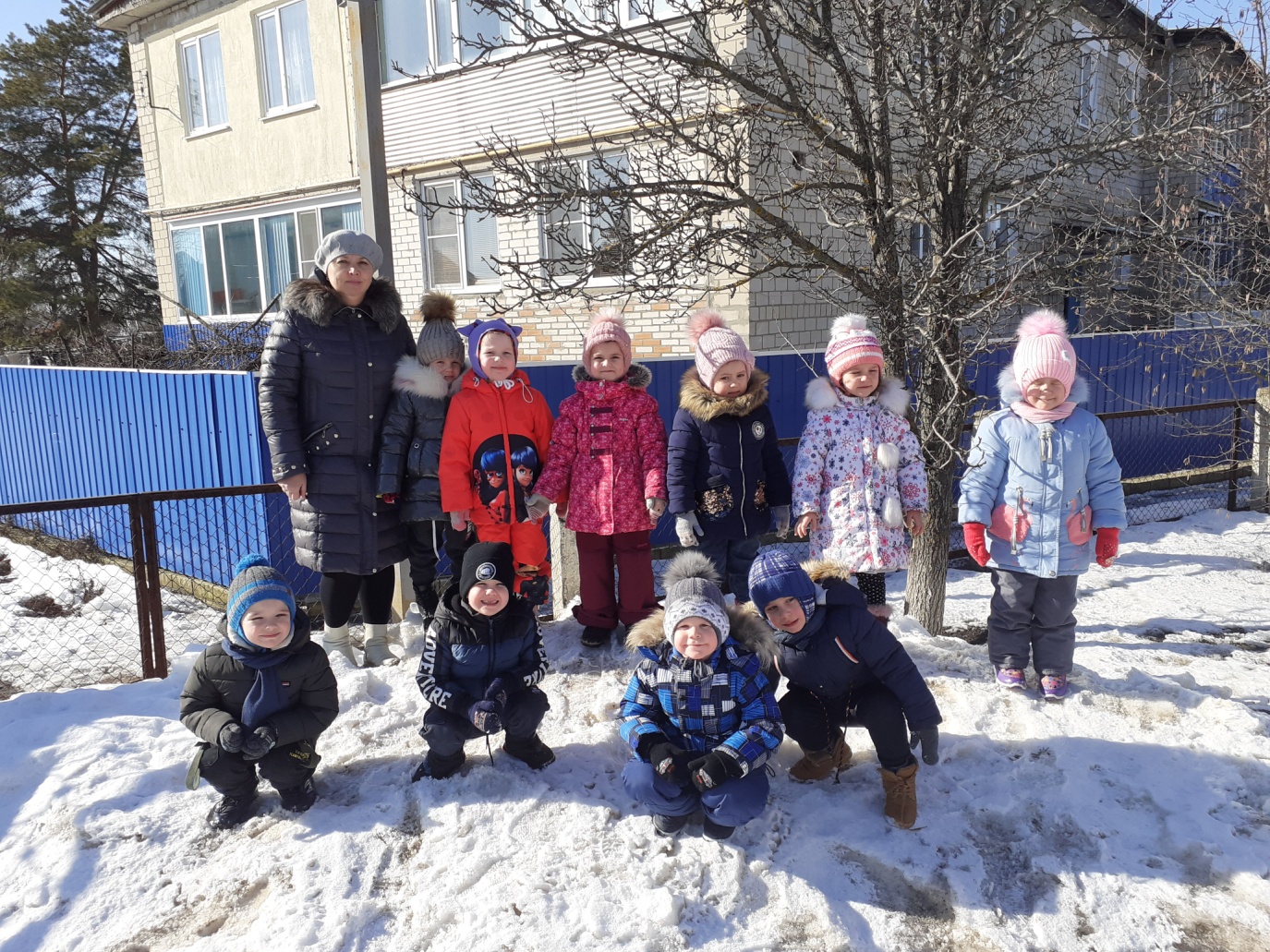 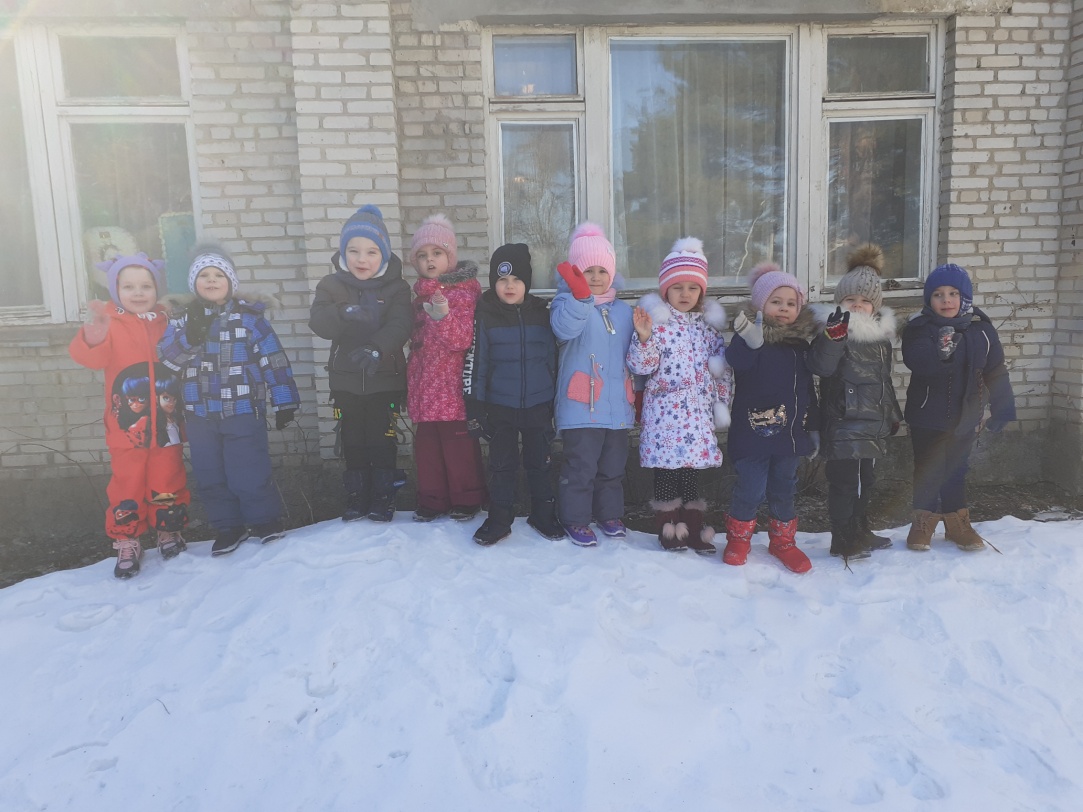 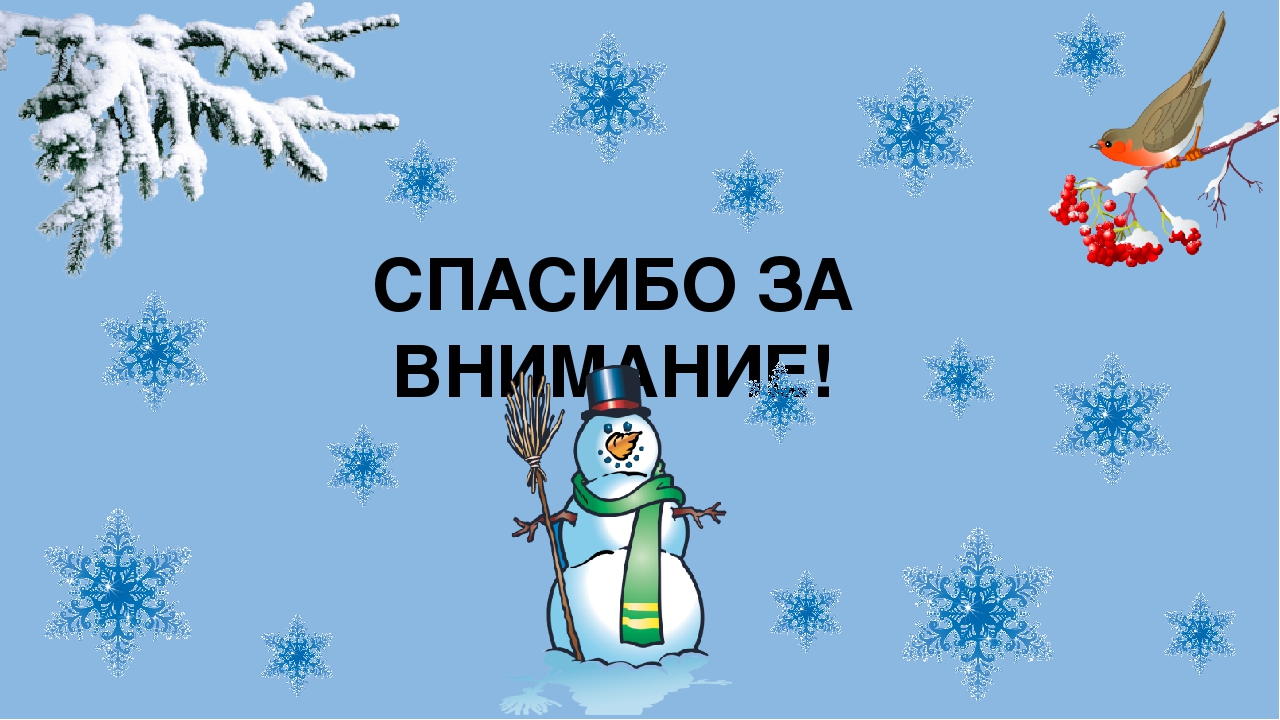